Constructing a Hodoscope for the MilliQan experiment:
Searching for fractionally charged particles at the 
Large Hadron Collider
Natalie McGee
Ryan Schmitz, Graduate Mentor and David Stuart, Faculty Mentor
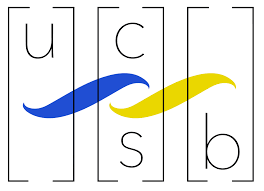 ‹#›
MilliQan Experiment and Millicharged Particles
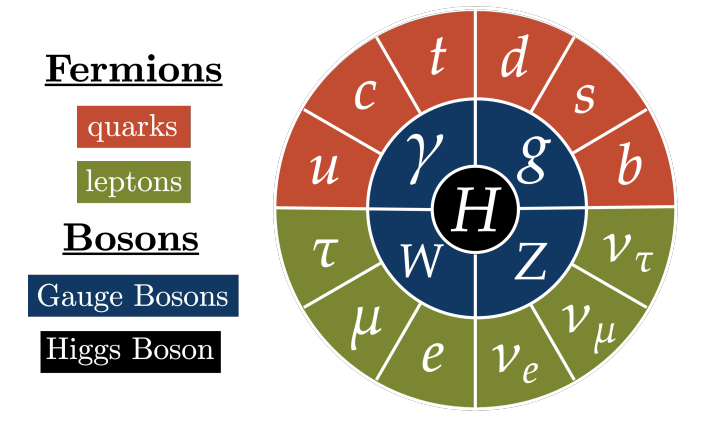 Looking for a dark matter candidate — a millicharged particle
Approximately 1/1000th the electron charge
Under the current standard model, these particles do not exist
+
But the standard model is incomplete
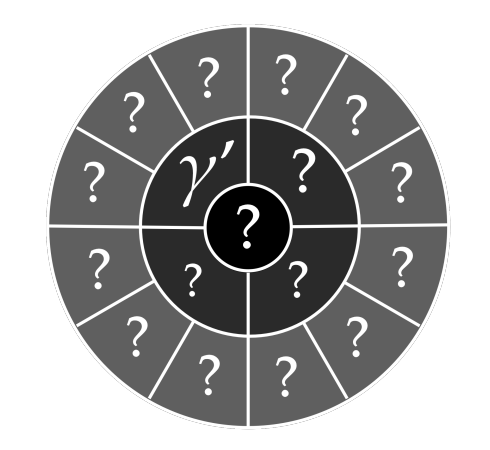 Addition of a “Dark Sector” model
‹#›
Image Credit: Samuel Alcott
[Speaker Notes: The Milliqan experiment is looking for dark matter. In particular, a theoretical dark matter candidate we call a millicharged, or fractionally charged, particle.

However, we know our current understanding of the standard model is incomplete, because we know of several well-founded observations that it fails to account for, not least of which is the existence of dark matter.

One plausible theory of dark matter, and the one that would imply the existence of a fractionally charged particle, extends the standard model by adding what is known as a “dark sector”

If you’re familiar with the standard model, you 
This is one of the simplest extensions that can be made to the standard model. If you add a dark photon and the other properties that go along with it such as dark fermions that possess a dark charge, the math works out to show that dark fermions are capable of coupling with regular photons—but very weakly. This would show up as a particle with a very small charge, on the order of 1/1000th of an electron charge.]
The Dark Sector
An implication of the Dark Sector addition:
Kinetic mixing between the dark sector and standard model terms
The dark fermion would be able to couple with a regular photon…
… but only very weakly
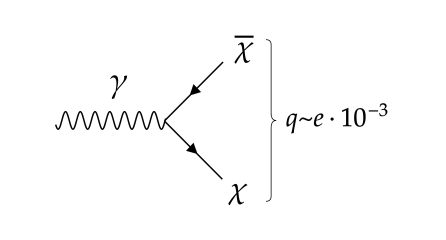 This would look like a particle with an extremely small electric charge!
‹#›
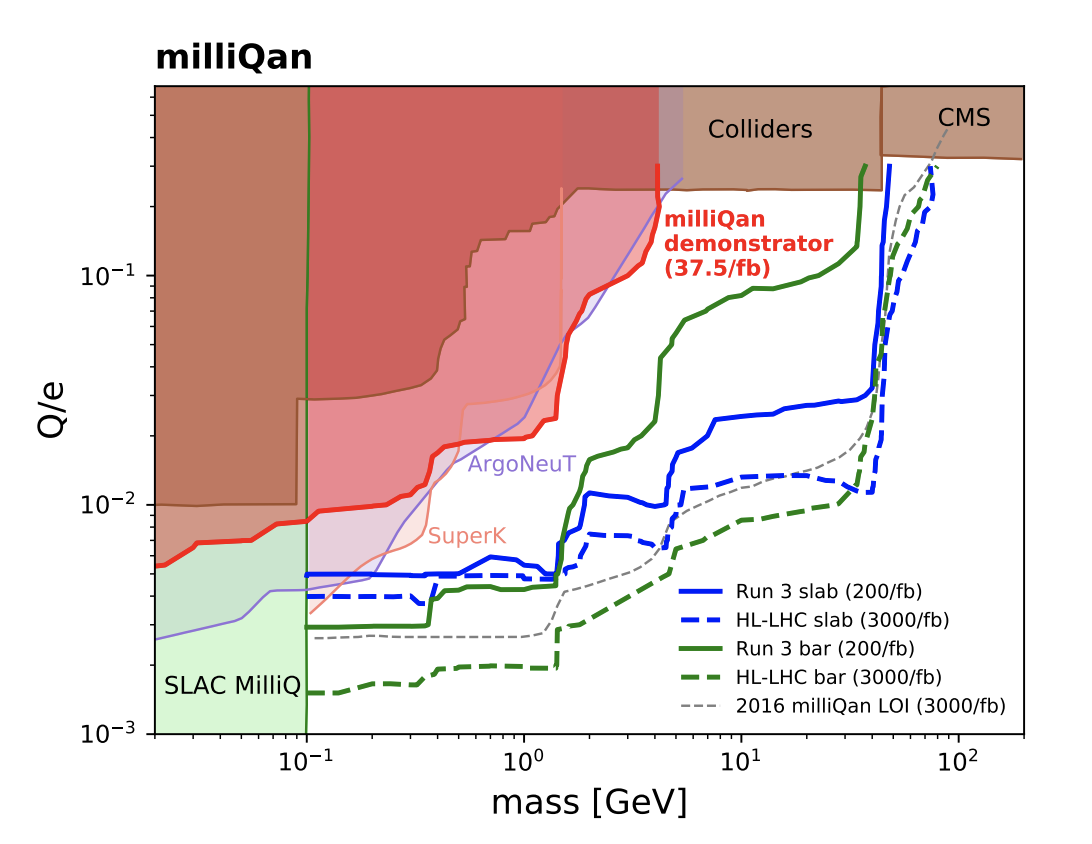 ‹#›
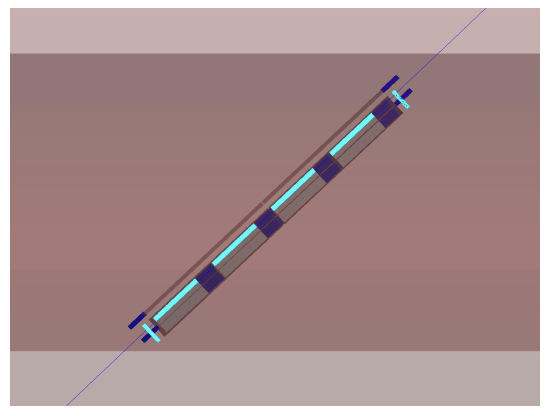 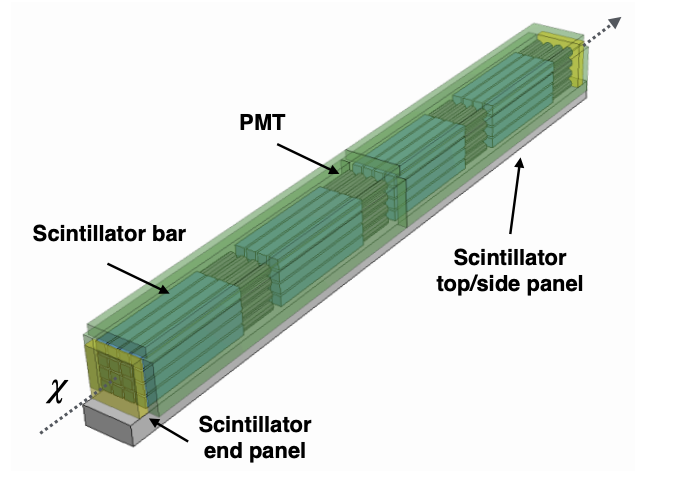 MilliQan Bar Detector
Made of 64 bars of scintillating plastic arranged in four “layers”
Each bar has a PMT (light detector) 	on the end
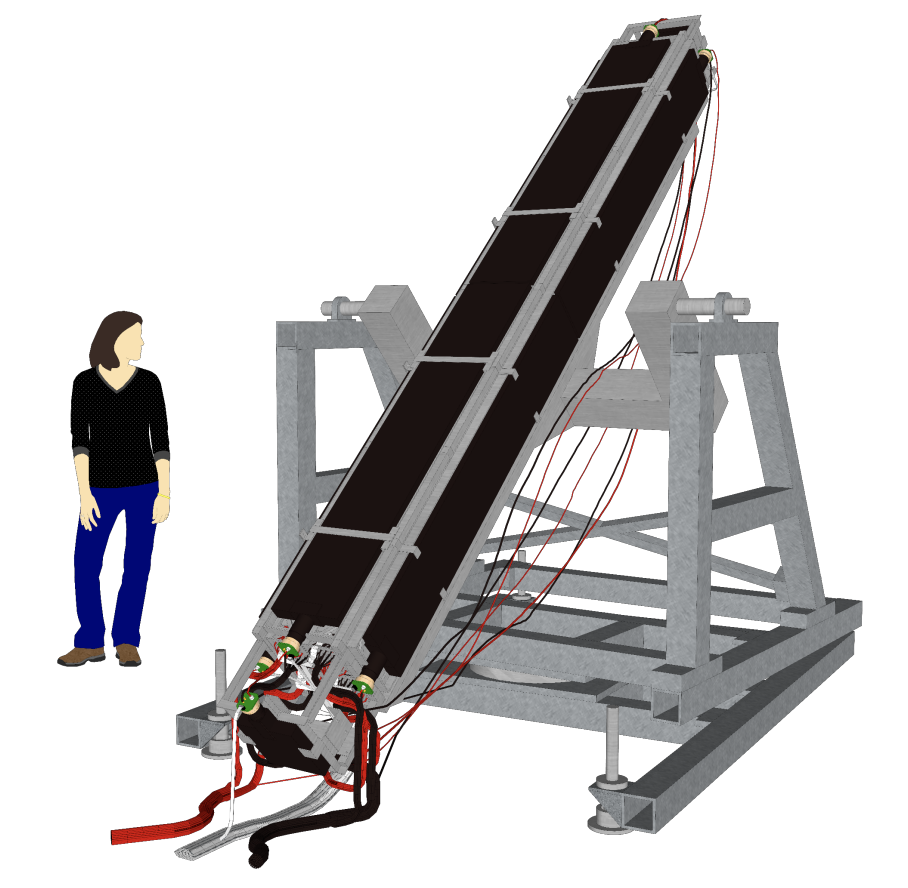 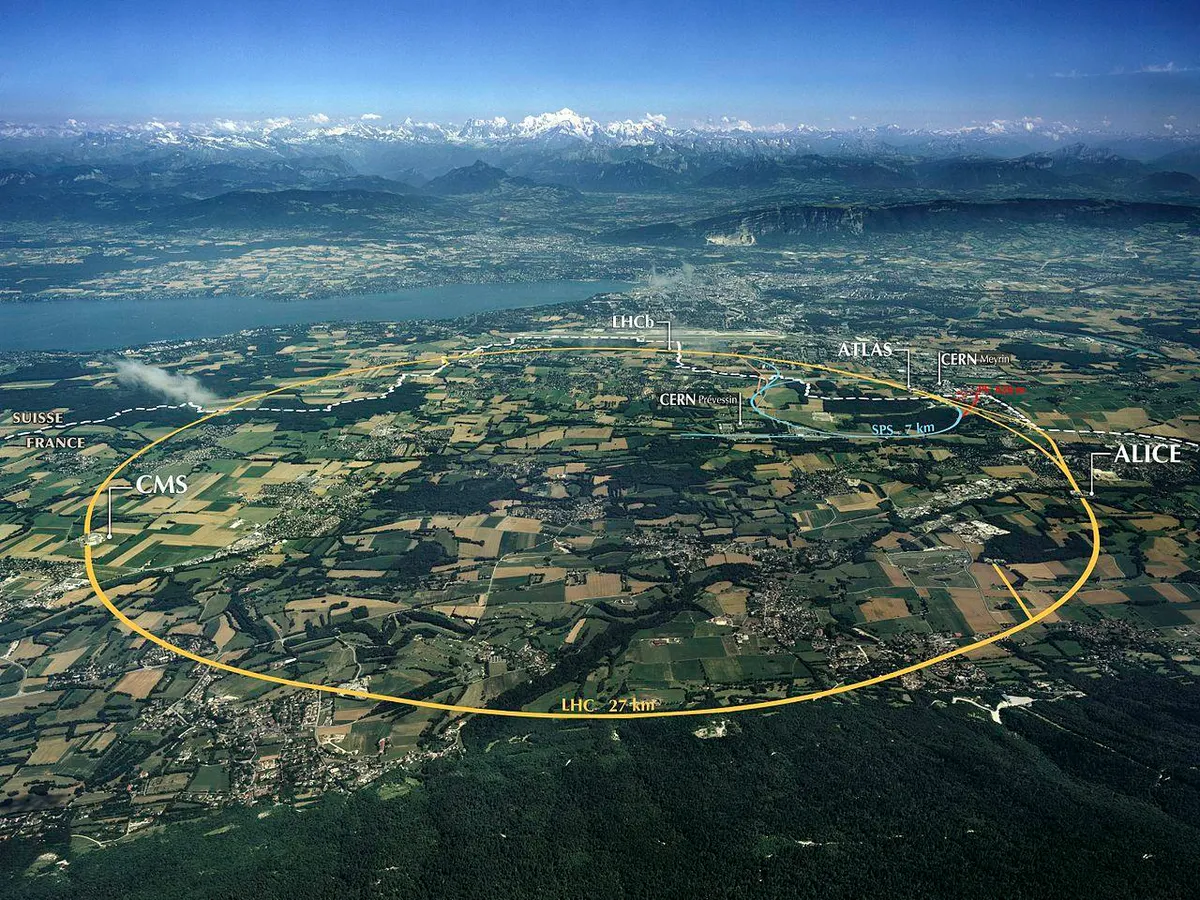 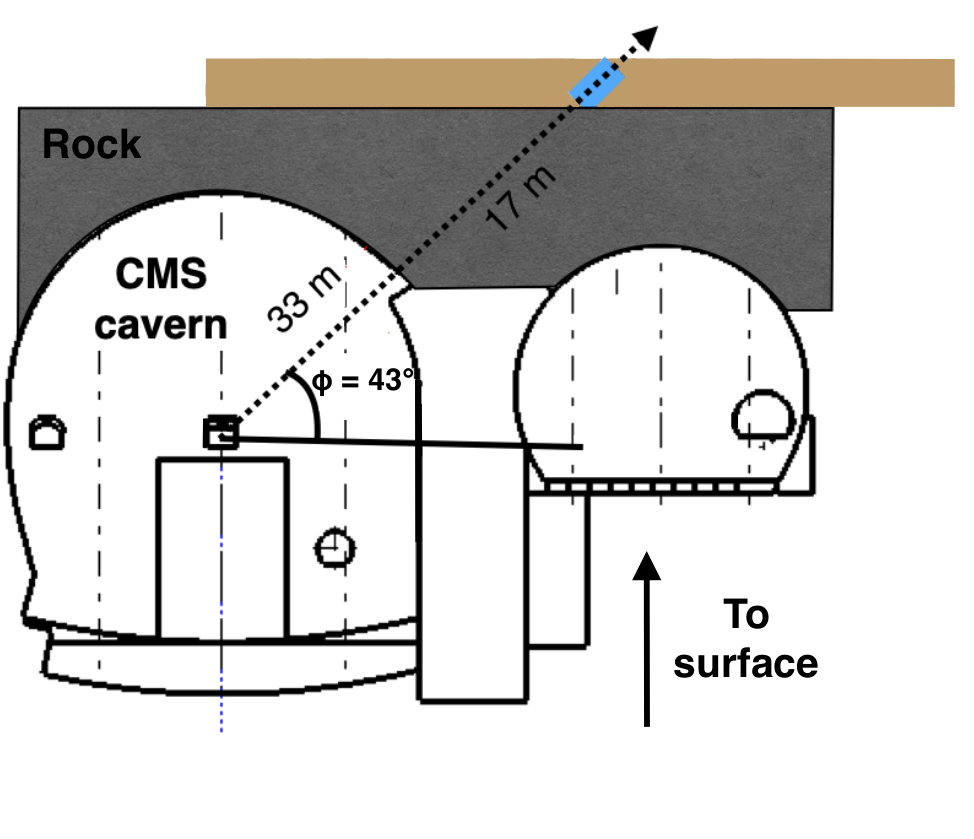 LHC
‹#›
https://www.forbes.com/sites/startswithabang/2021/09/07/the-3-reasons-why-cerns-large-hadron-collider-cant-make-particles-go-faster/
Purpose of the Hodoscope
“Hodo” meaning “Path”
Allows us to track the path of certain particles
Primary purpose is detecting muons
Alignment purposes
Deconstructing background signals
Calibrating other detectors
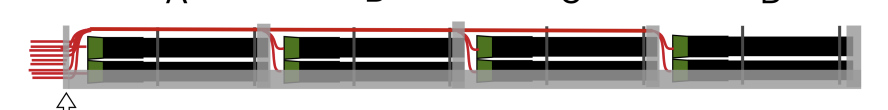 ‹#›
Hodoscope Design
2 panels of 16 scintillator bars
Oriented perpendicular to each other
Provides x- and y- coordinates
Multiple layers at the beginning and end of detector
‹#›
Design and Construction Plan
Understand and use SiPM detectors
Design structural 
and light-reducing components
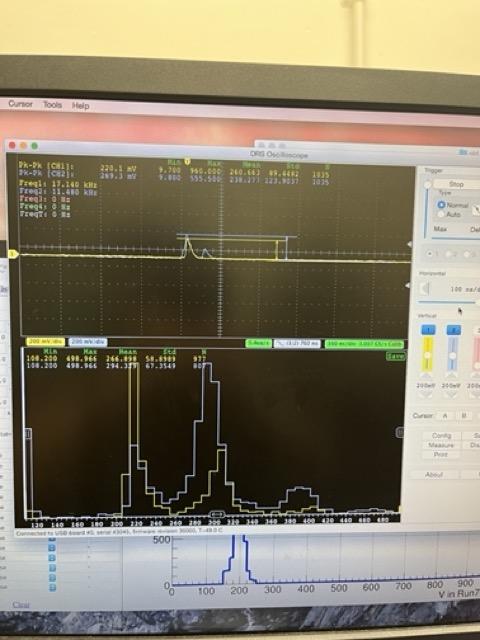 Image: Adafruit.com
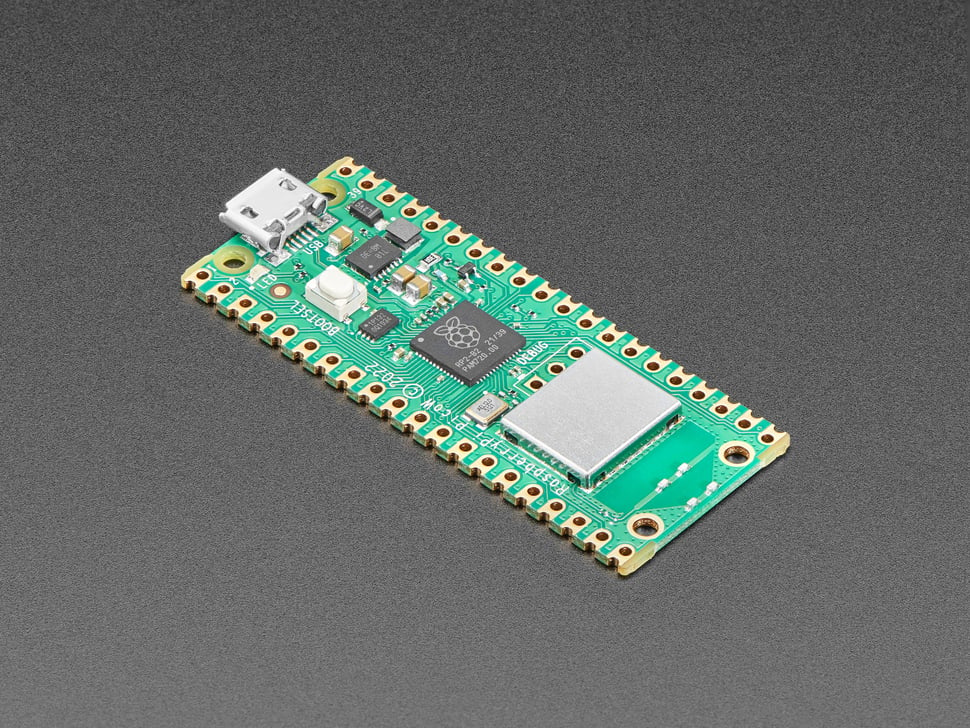 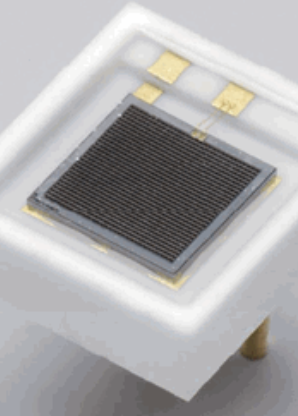 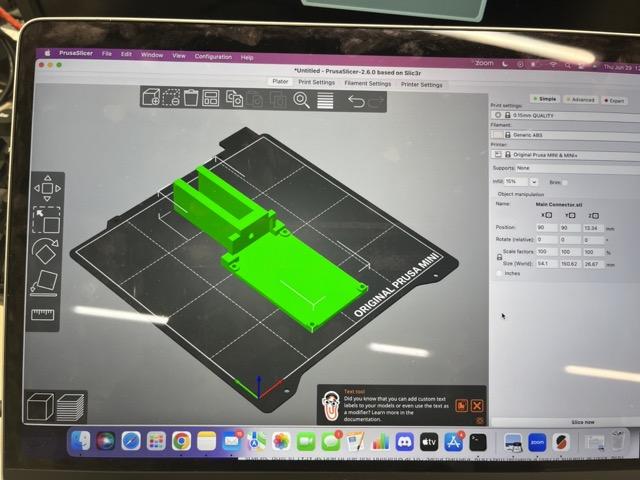 Test and modify electronics for
processing signals
Use Raspberry Pi Pico to send data
Image: Hamamatsu.com
‹#›
Electronics Flow
Digitizer Board
Raspberry Pi Pico
Amplifier Board
V
V
I
Internet Database
t
t
t
‹#›
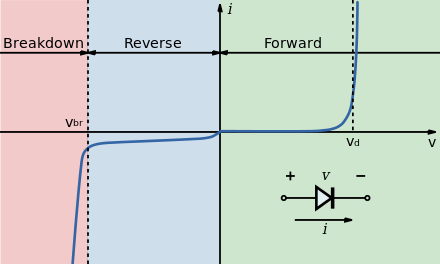 Silicon Photomultiplier (SiPM)
Light-sensitive diode
Reverse-biased to just above breakdown voltage
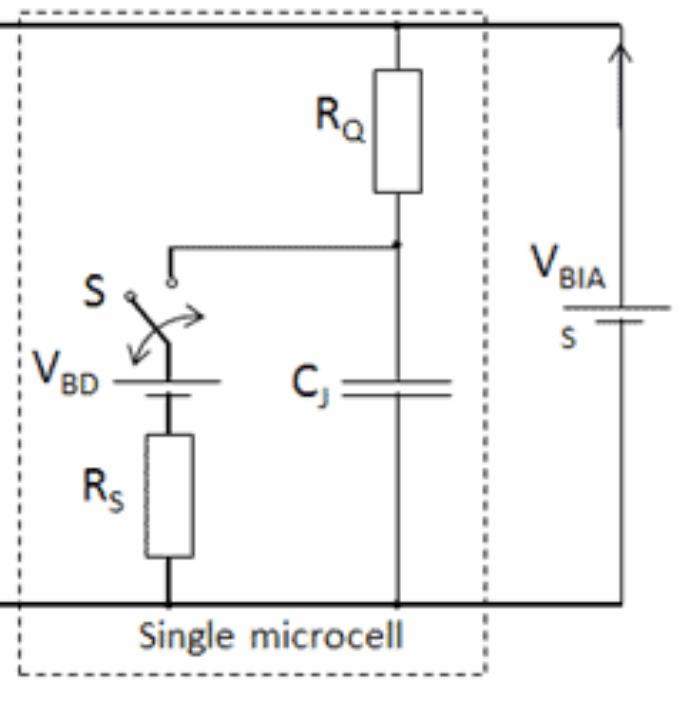 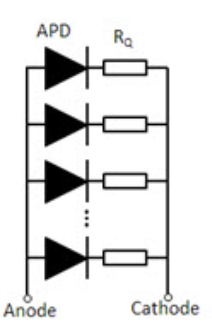 Absorb a photon, cause an avalanche
Generate a time-varying current signal
‹#›
Images: Hamamatsu.com
Measuring Dark Count
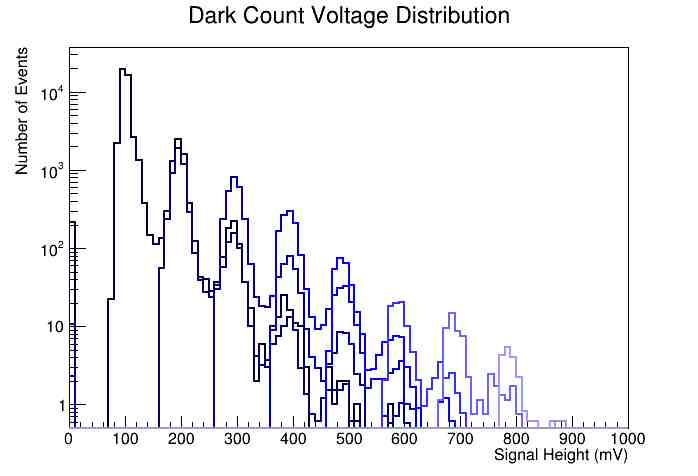 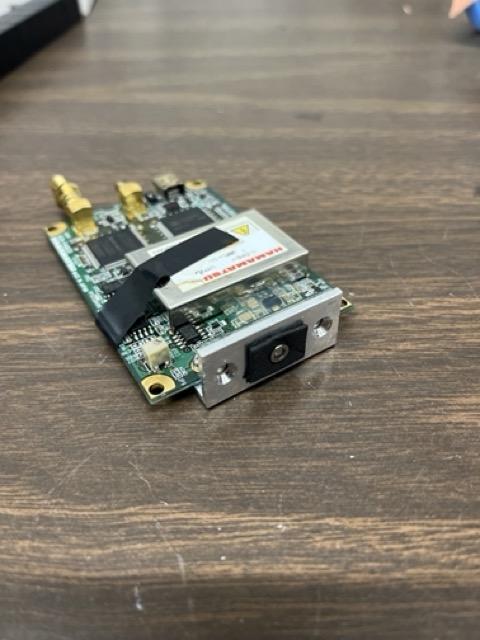 Noise caused by random generation of individual photons within the SiPM
First task: measure Hamamatsu SiPM “Dark Count”
‹#›
Using SiPMs to Detect Cosmic Muons
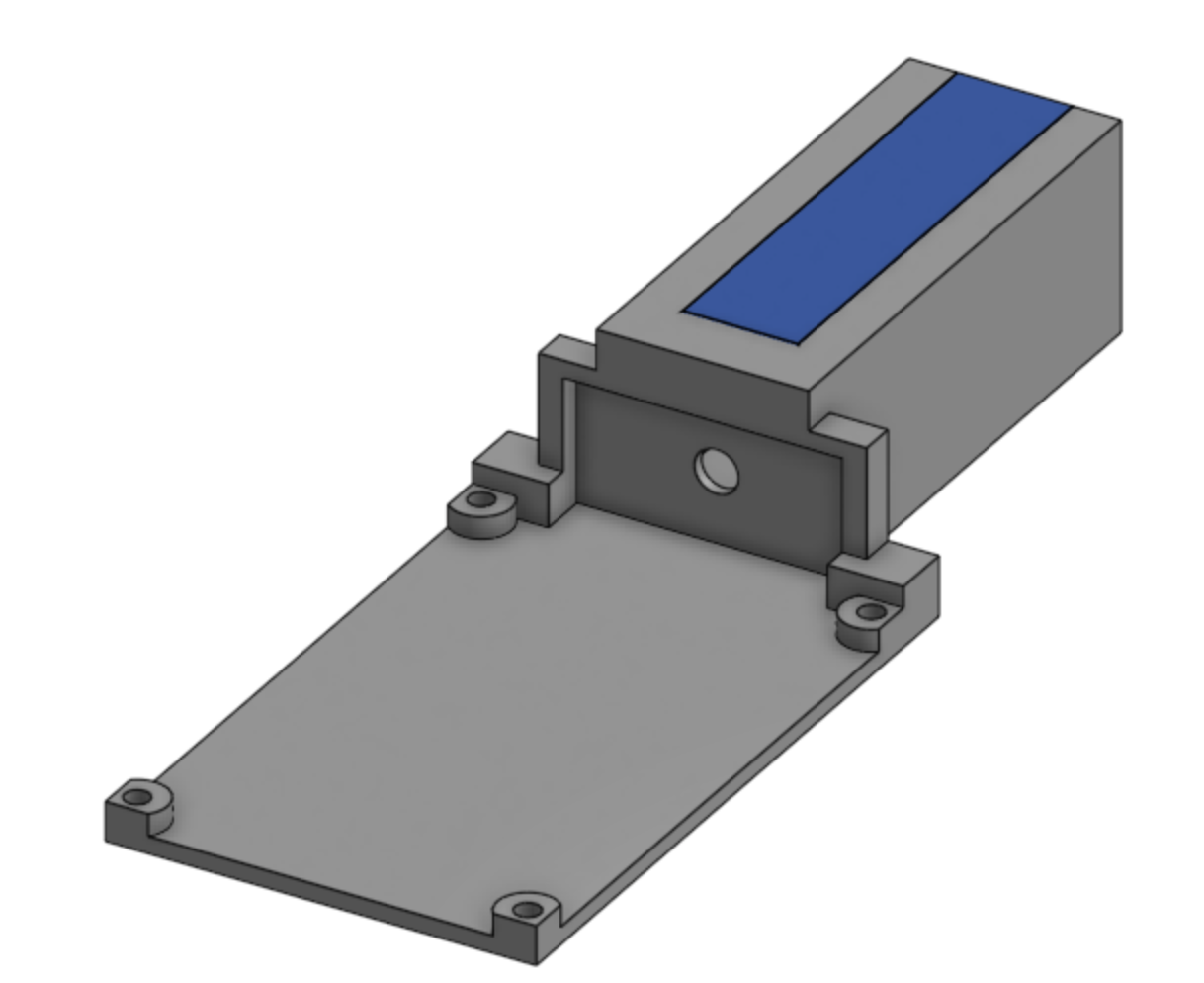 Attach SiPMs to scintillator bars
Multiple coincident measurements increase confidence  
4 Hamamatsu SiPMs on 2 stacked bars
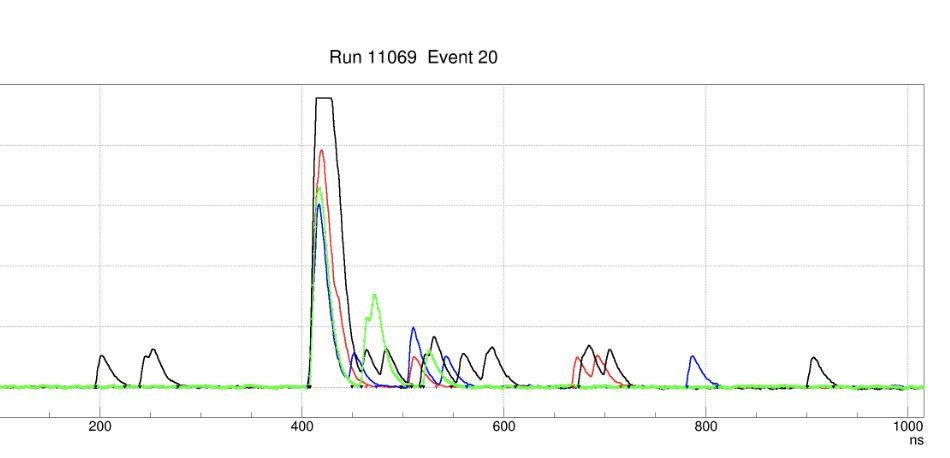 1000
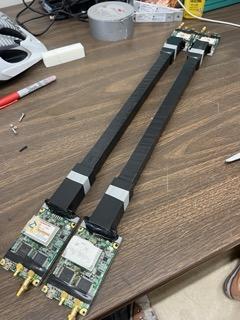 800
600
Signal Voltage (mV)
400
200
0
Time (ns)
‹#›
Scintillator Geometry
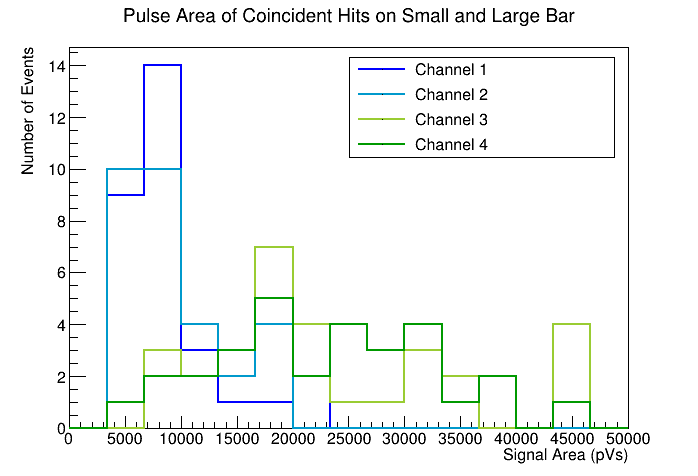 Size and shape of scintillator impacts detection efficiency
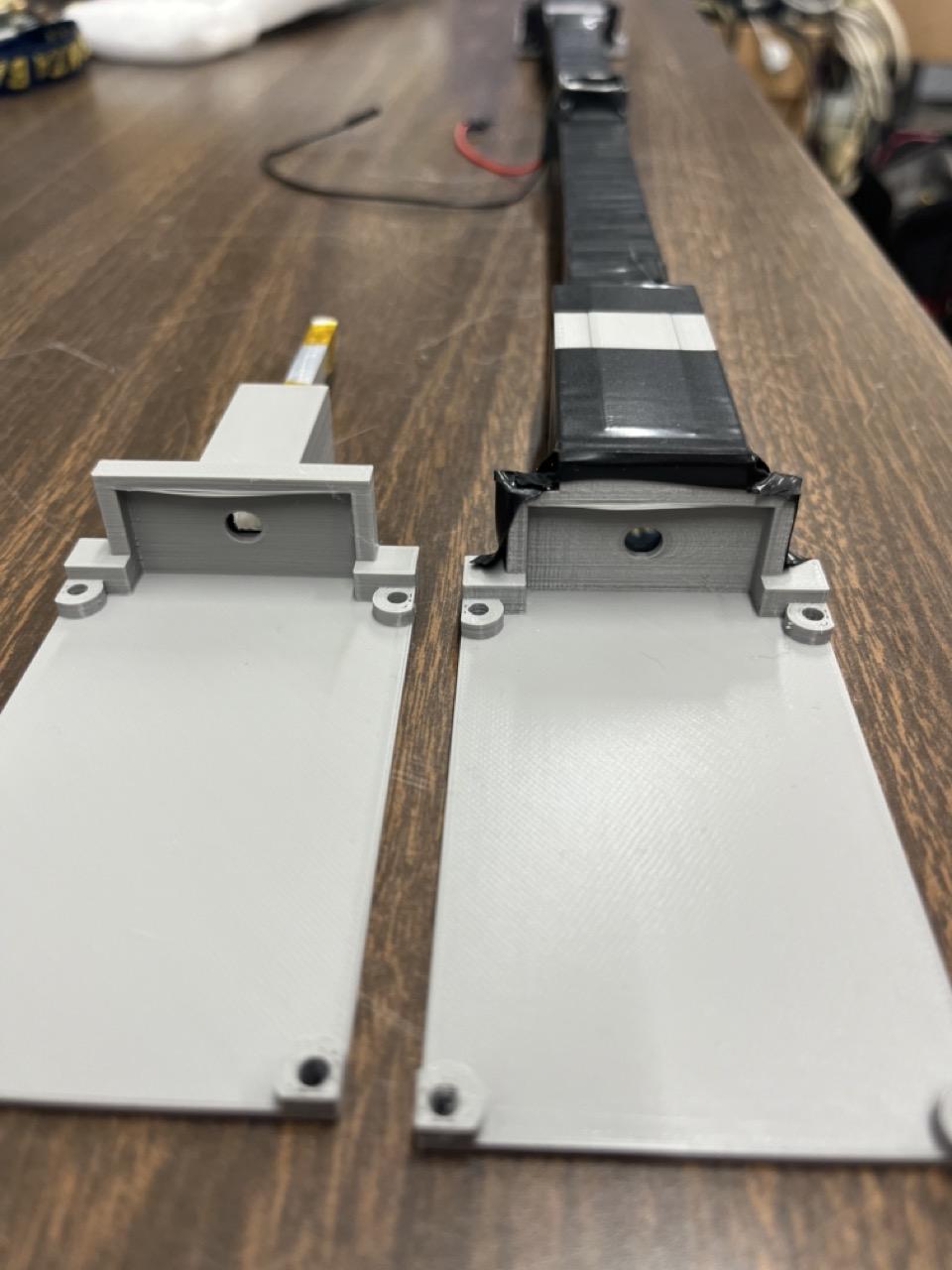 Measure coincident events on small and large scintillator bars
‹#›
Testing New SiPMs
Less sensitive than Hamamatsu SiPM
Require external amplification
Characterizing noise and signal pulses
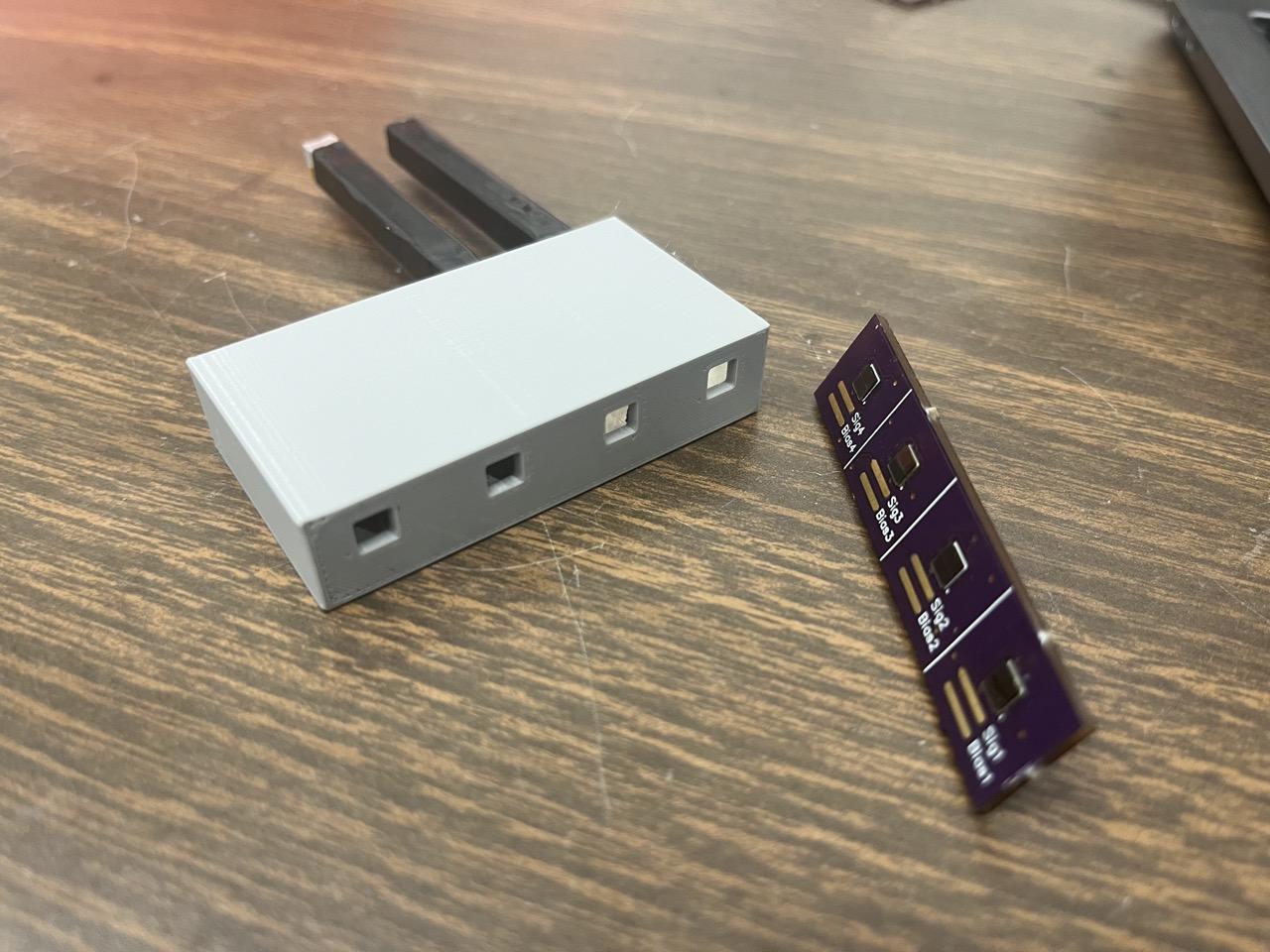 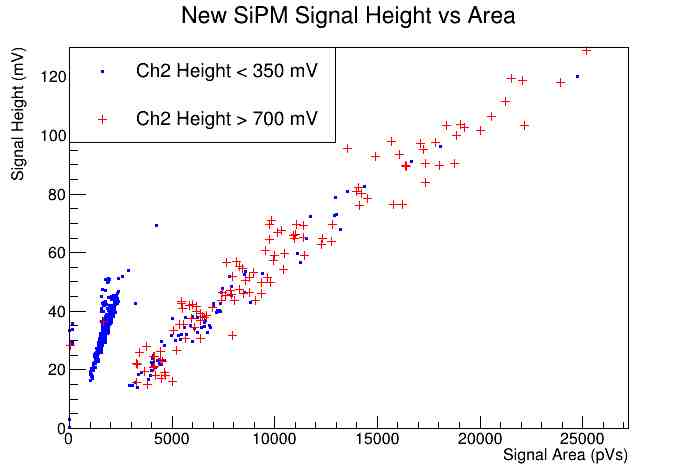 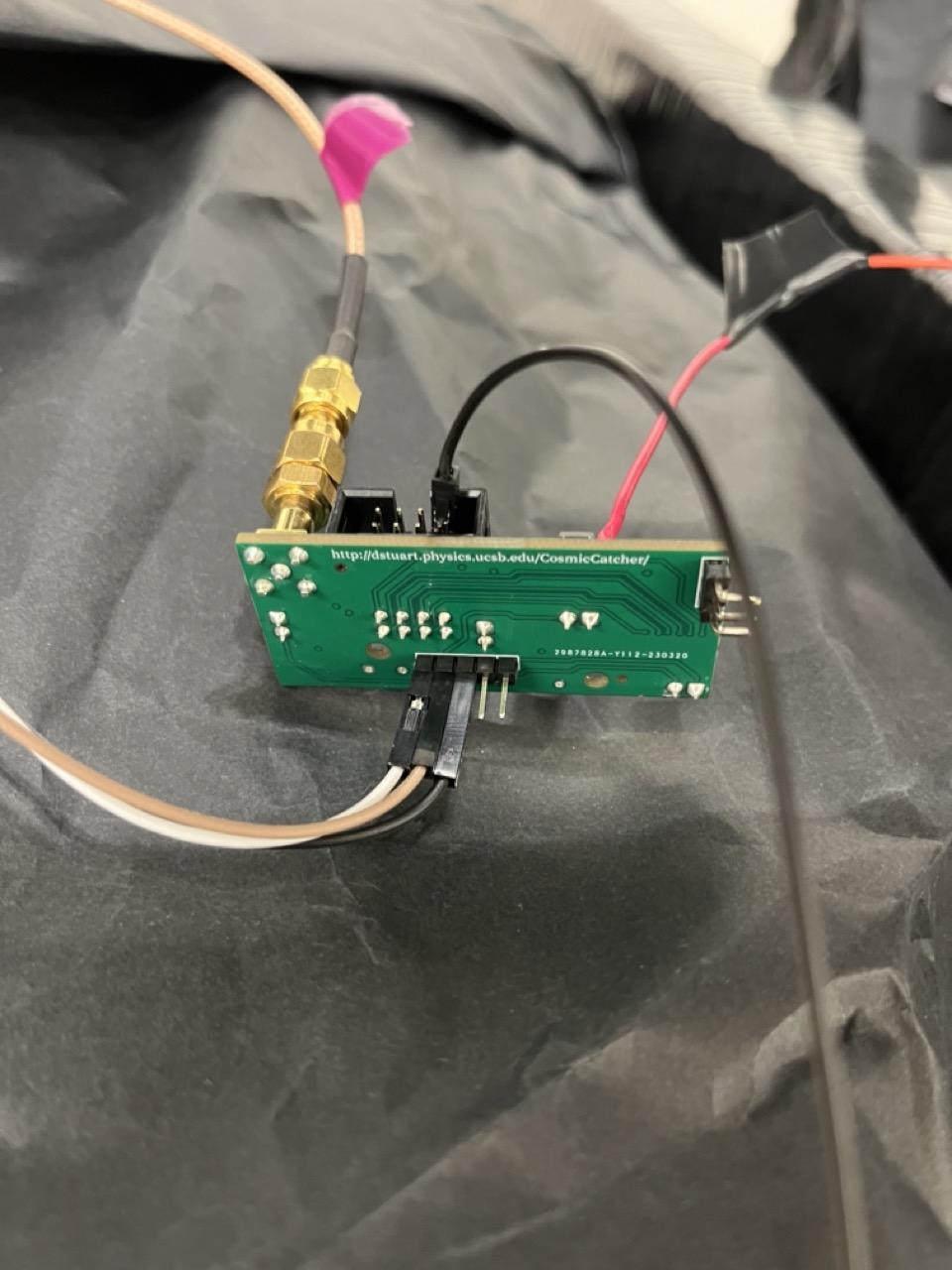 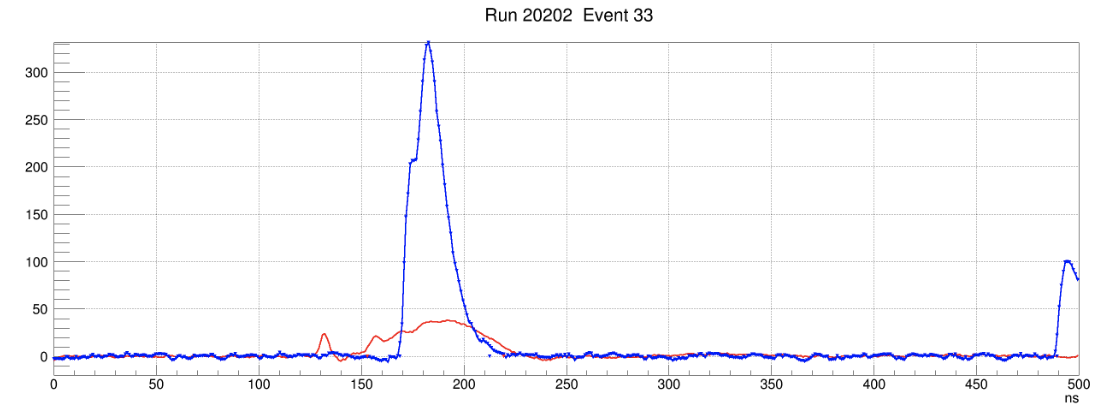 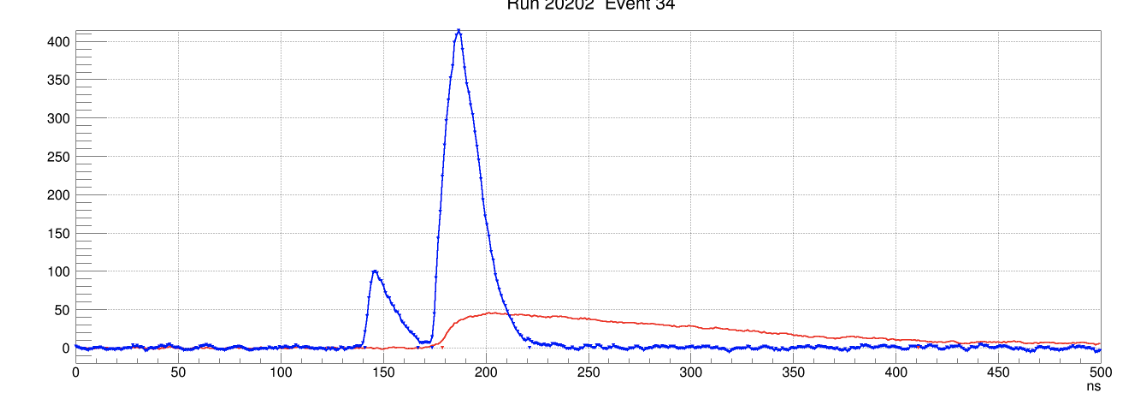 ‹#›
Building a Hodoscope Pack
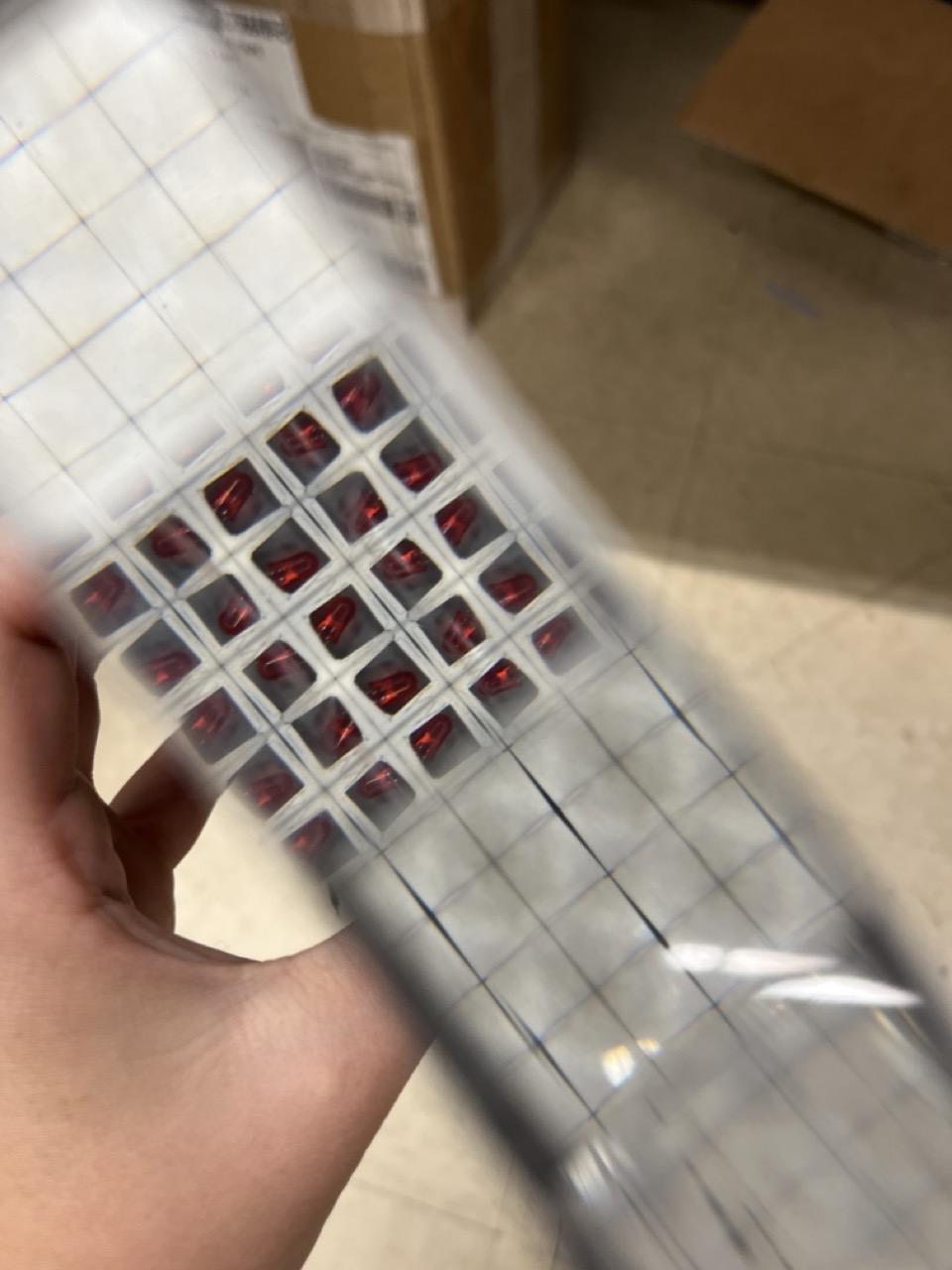 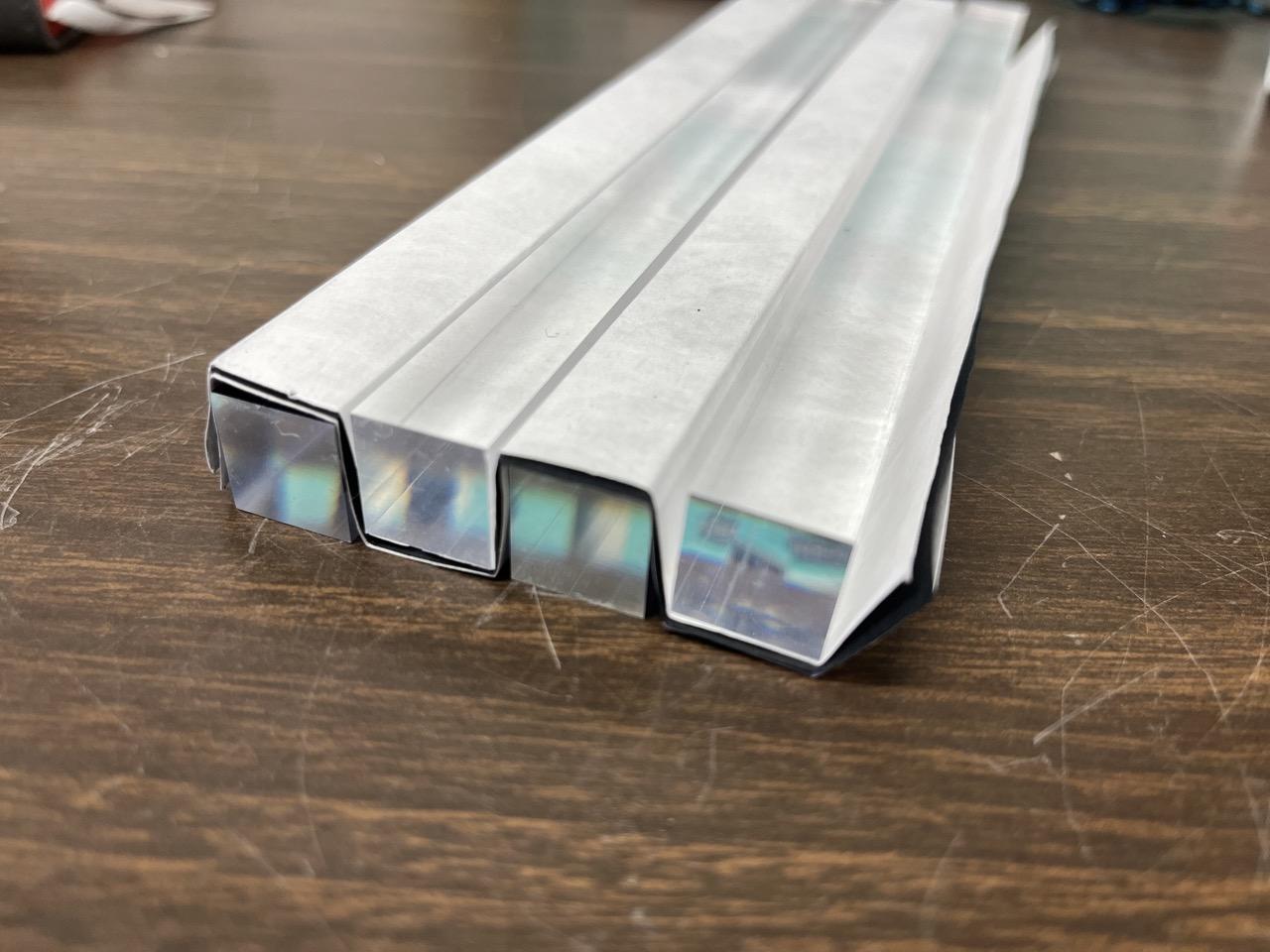 Ensure no photons leak between the bars
Layers of paper:       white, black, white
Wrapped in black tape
‹#›
Designing and Testing SiPM Mounts
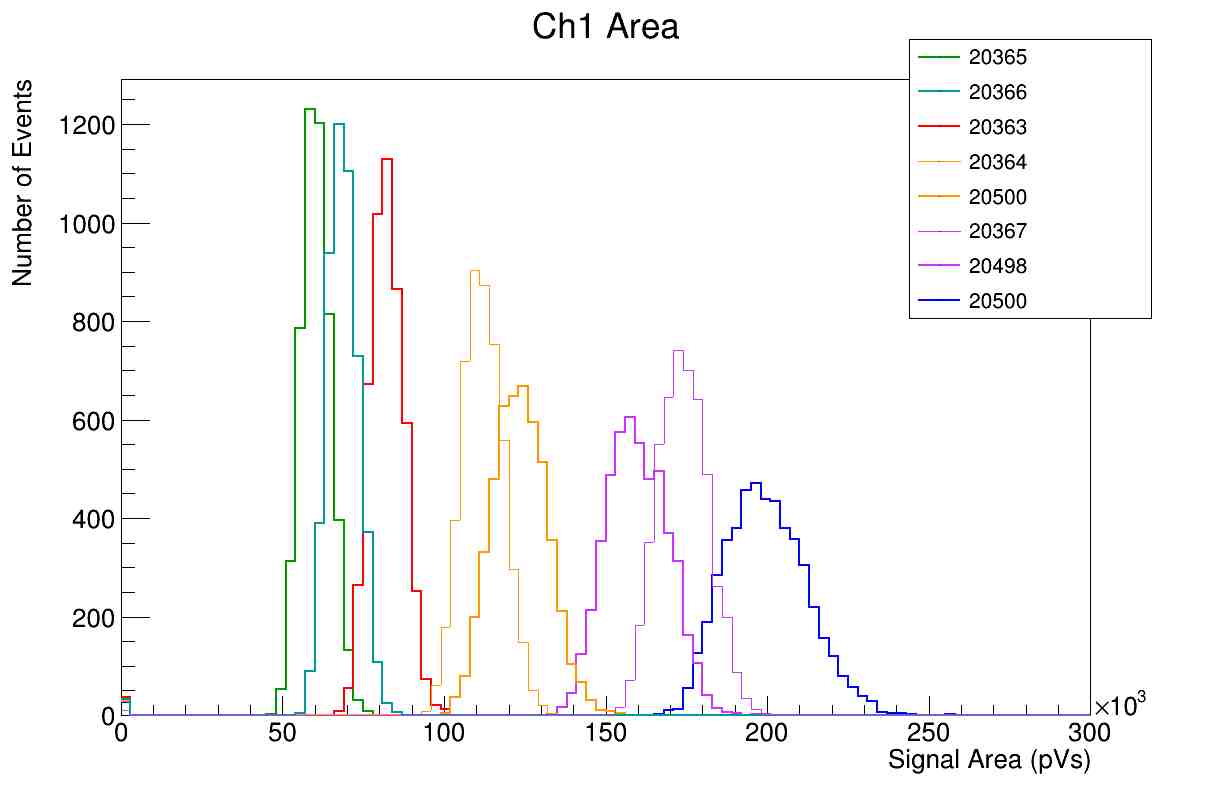 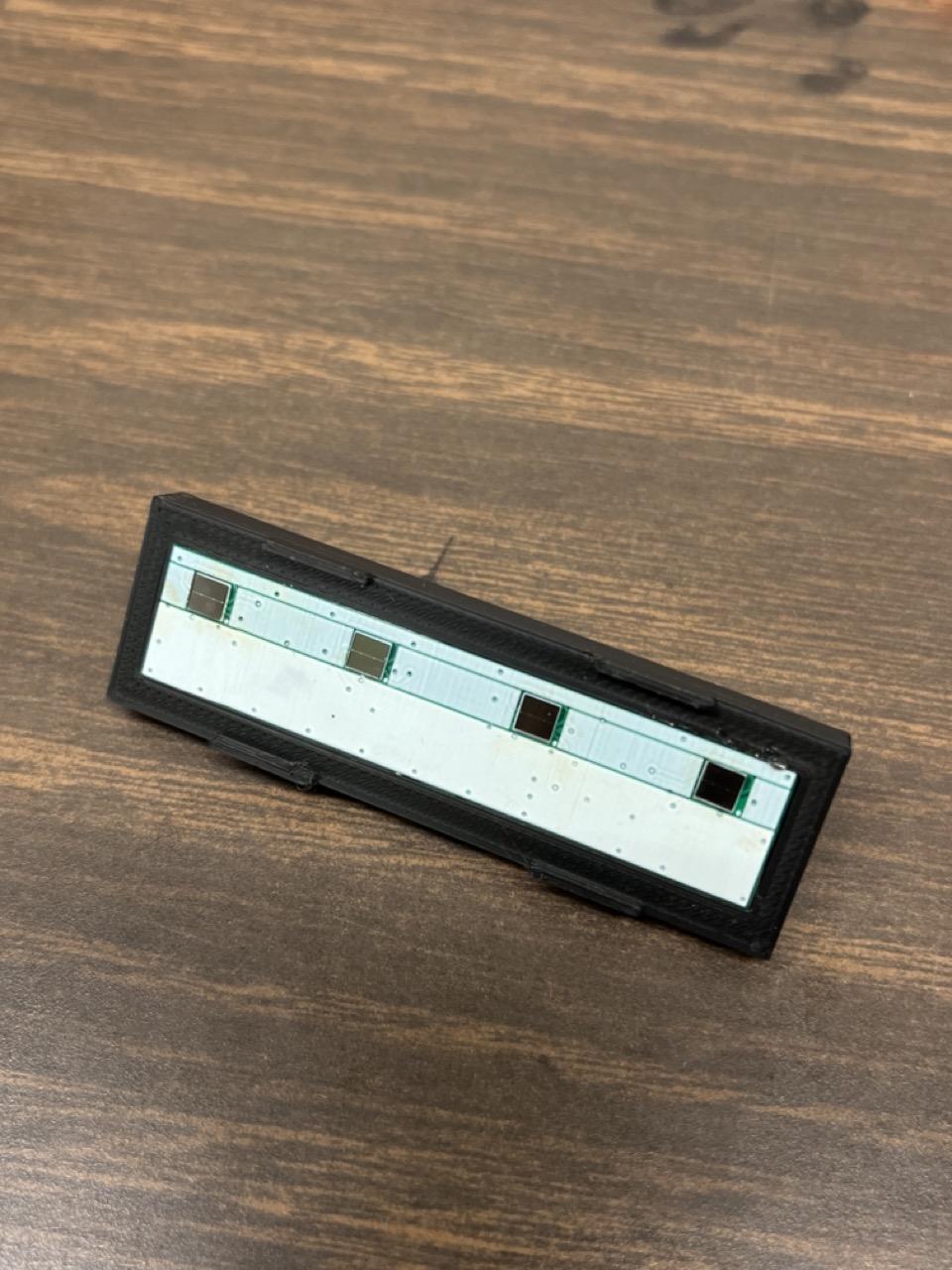 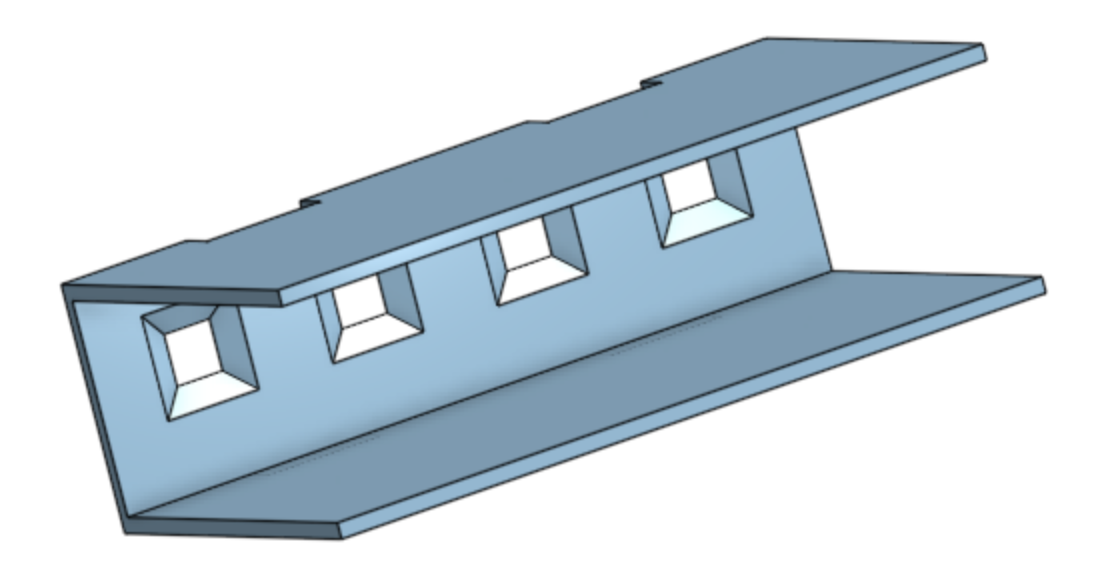 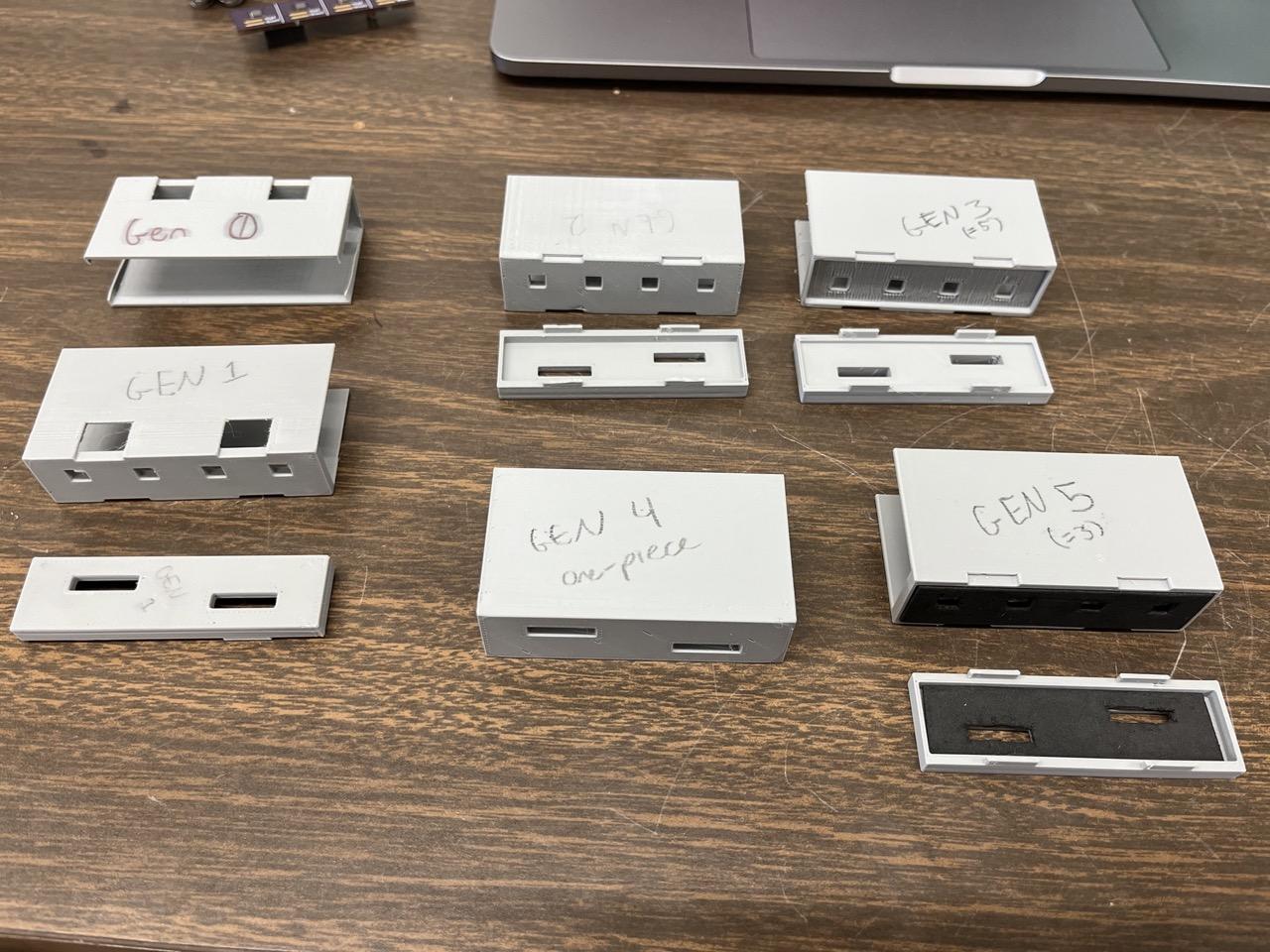 ‹#›
Electronics Flow
Digitizer Board
Raspberry Pi Pico
Amplifier Board
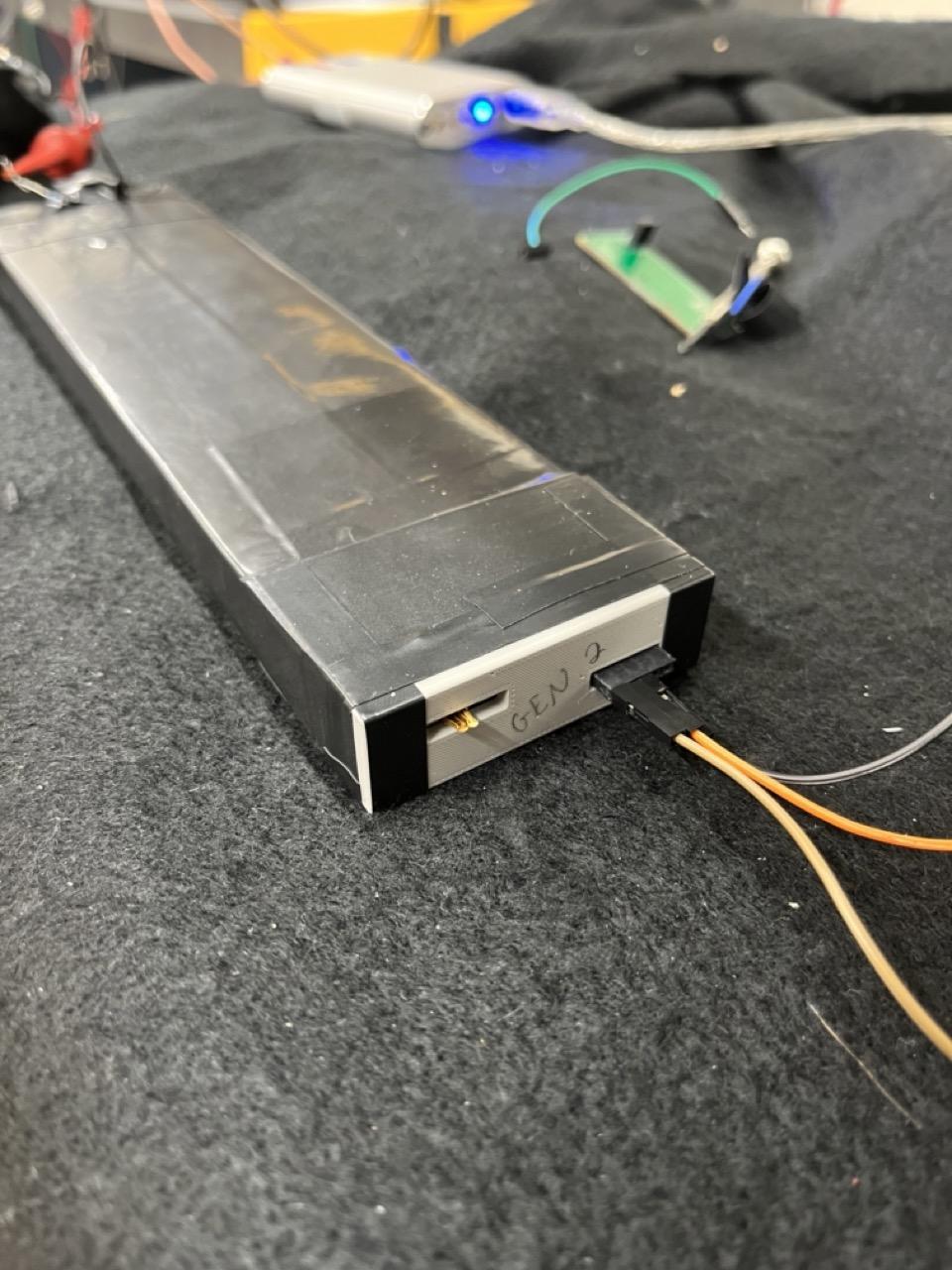 ‹#›
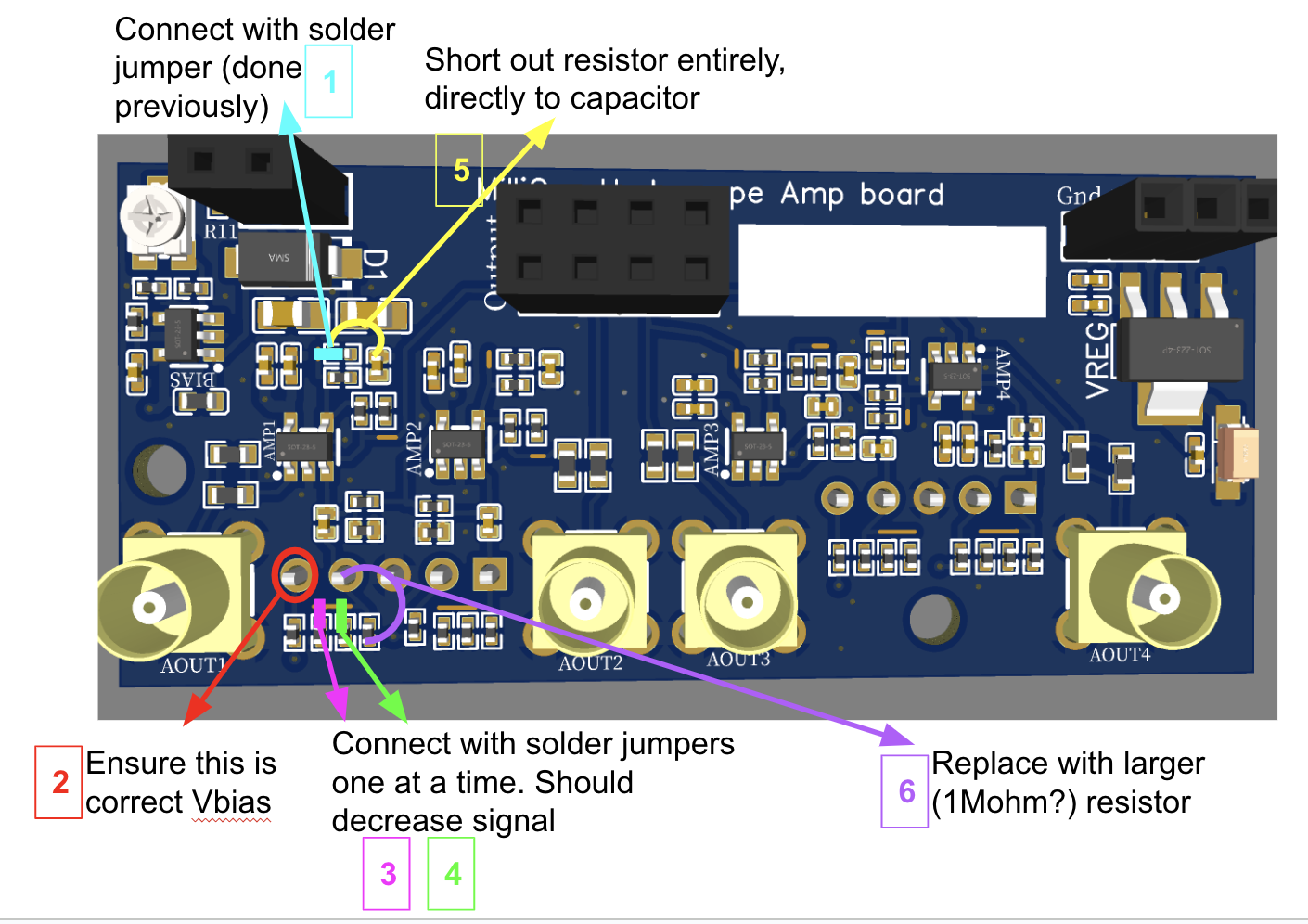 Amplifier Board
Currently in the troubleshooting stage
It is responds to bright LED pulses but not dimmer events such as cosmics or radioactive sources
Two possibilities:
The board isn’t amplifying the signal enough
The SiPMs aren’t sensitive enough to pick up on small muon events (in a large bar)
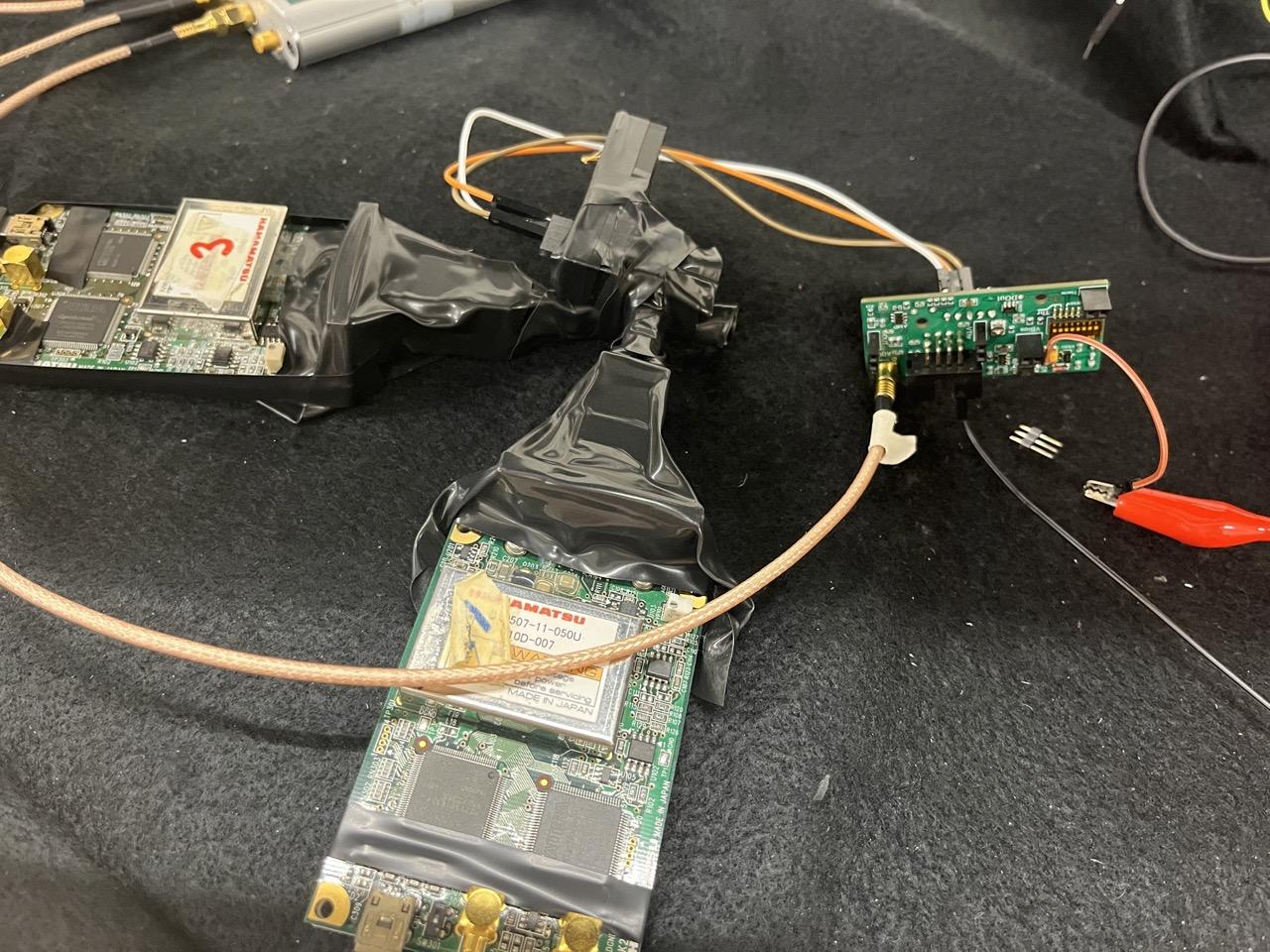 ‹#›
Amplifier Board Overview
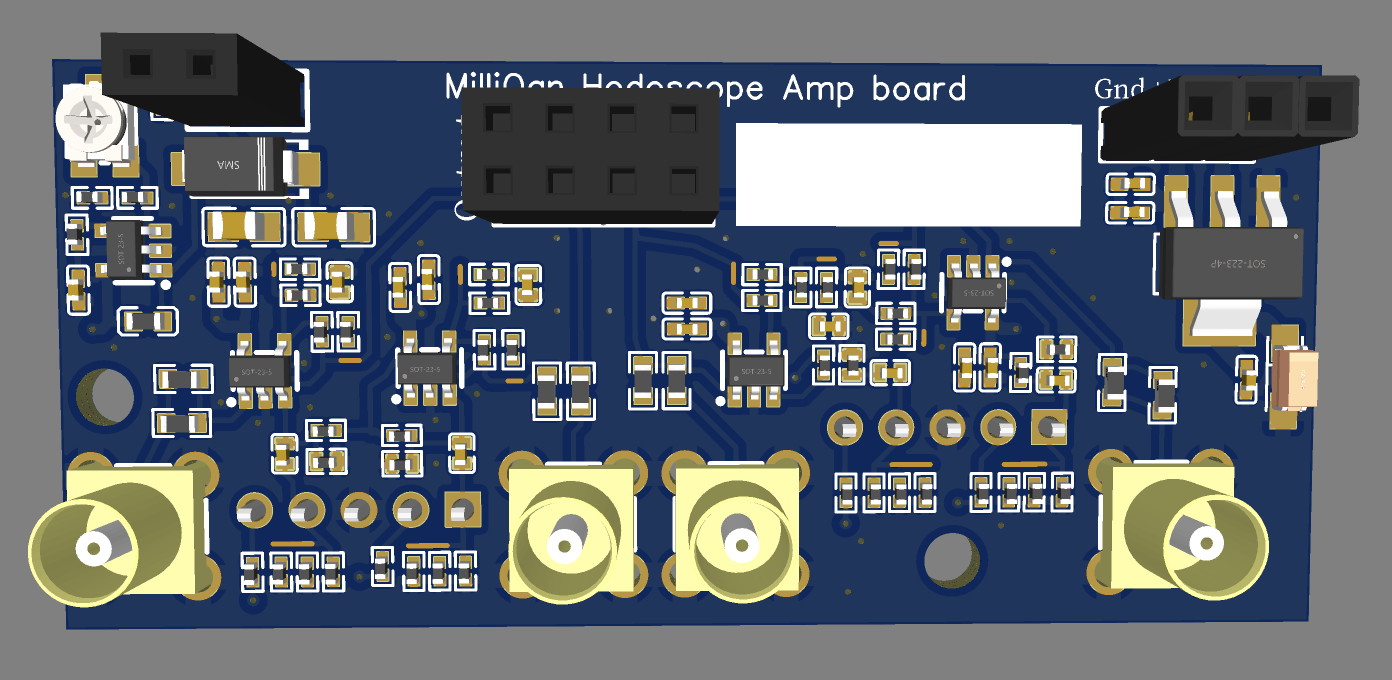 SiPM Signal Inputs
Converts a time-varying current to an amplified voltage signal
Input Resistors
Amplification Circuits
Analog Signal Outputs
Output 
Amplified Voltage
Input Current
Each Channel:
‹#›
Amplifier Board Overview
Adjustments Made:
Improved voltage regulator
Increased resistor values providing DC offset
Added resistors to adjust gain and reduce noise
Modified SiPM board for better alignment
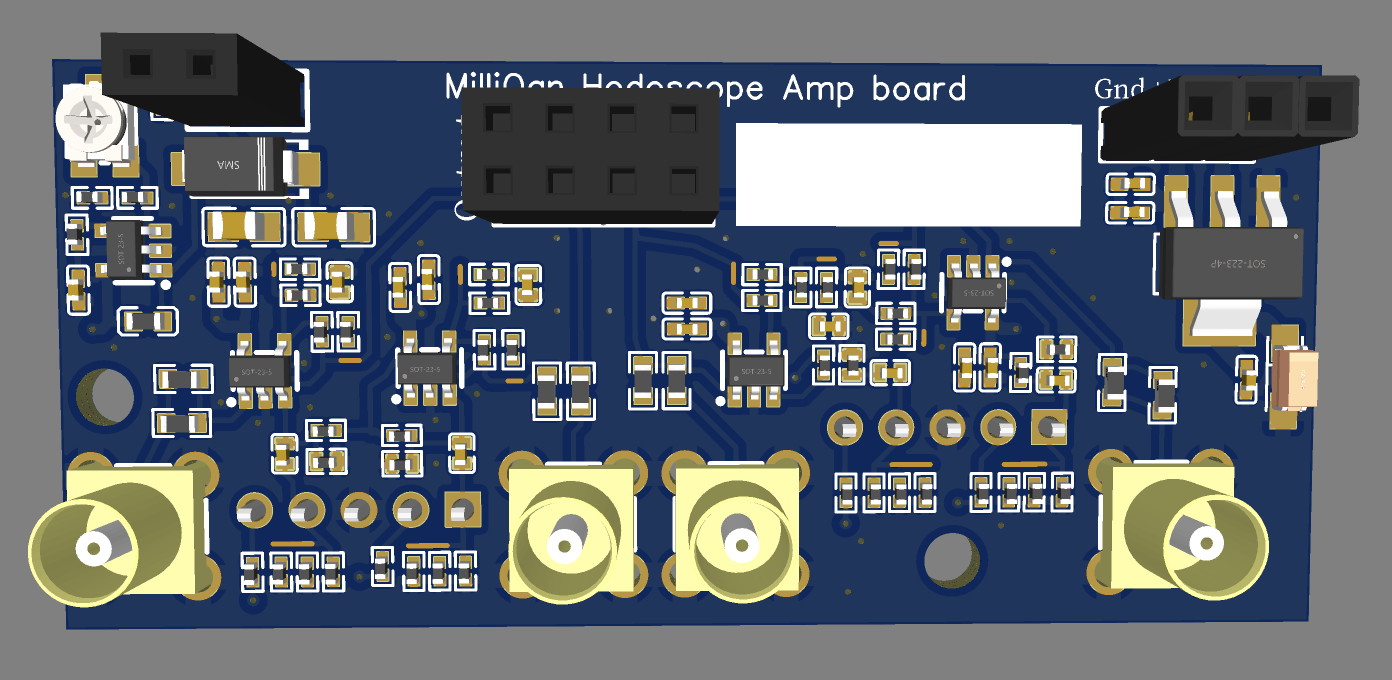 ‹#›
Amplified Signal
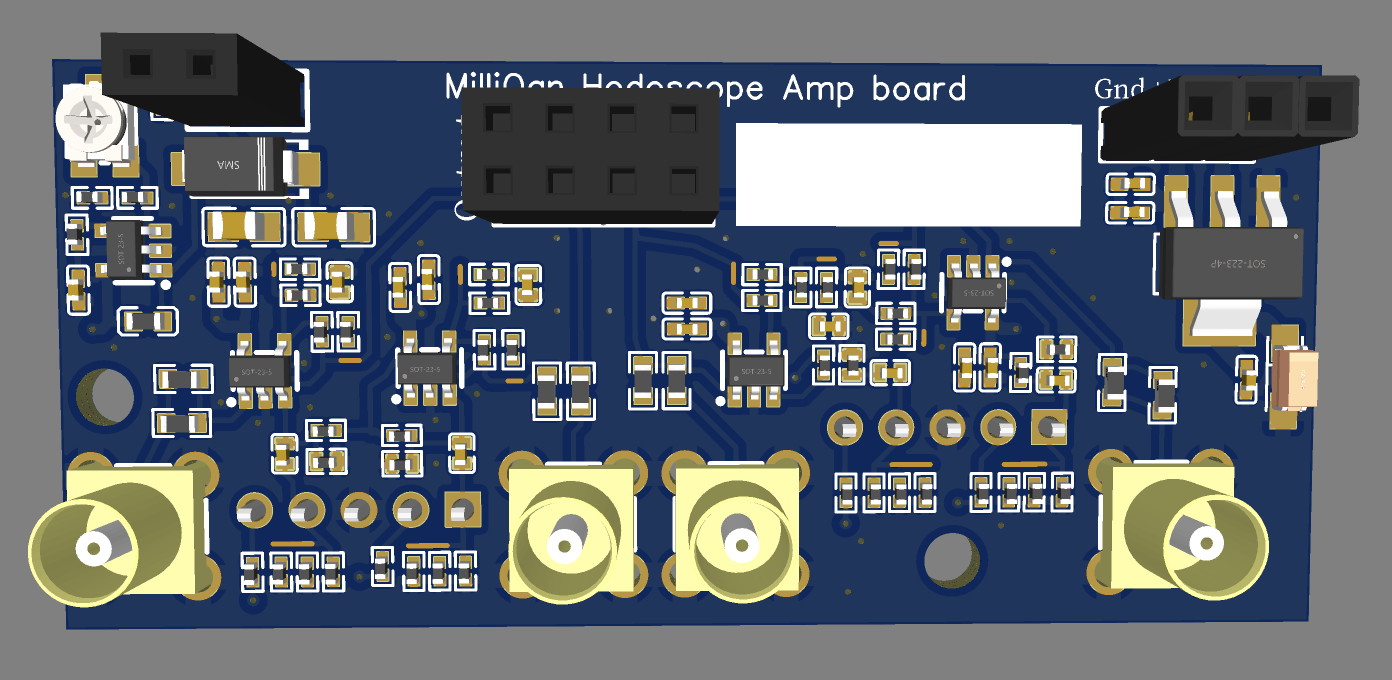 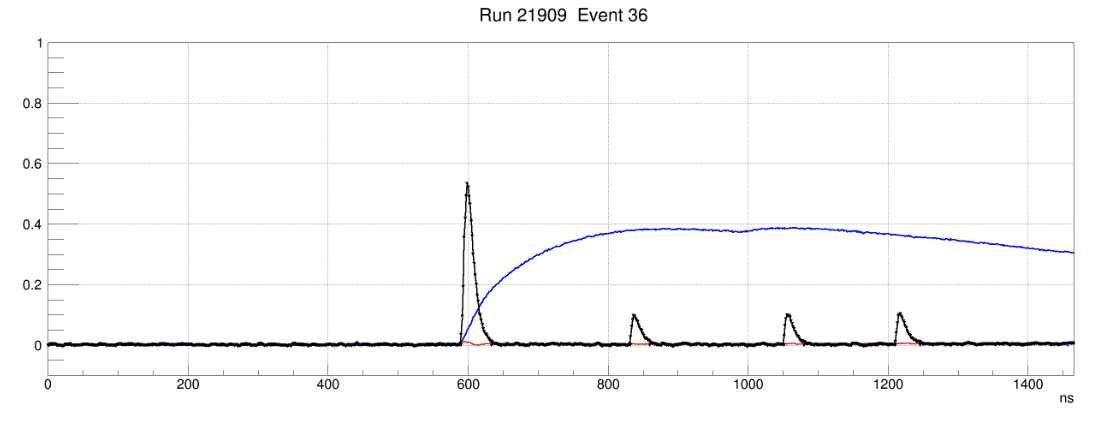 ‹#›
Electronics Flow
Digitizer Board
Raspberry Pi Pico
Amplifier Board
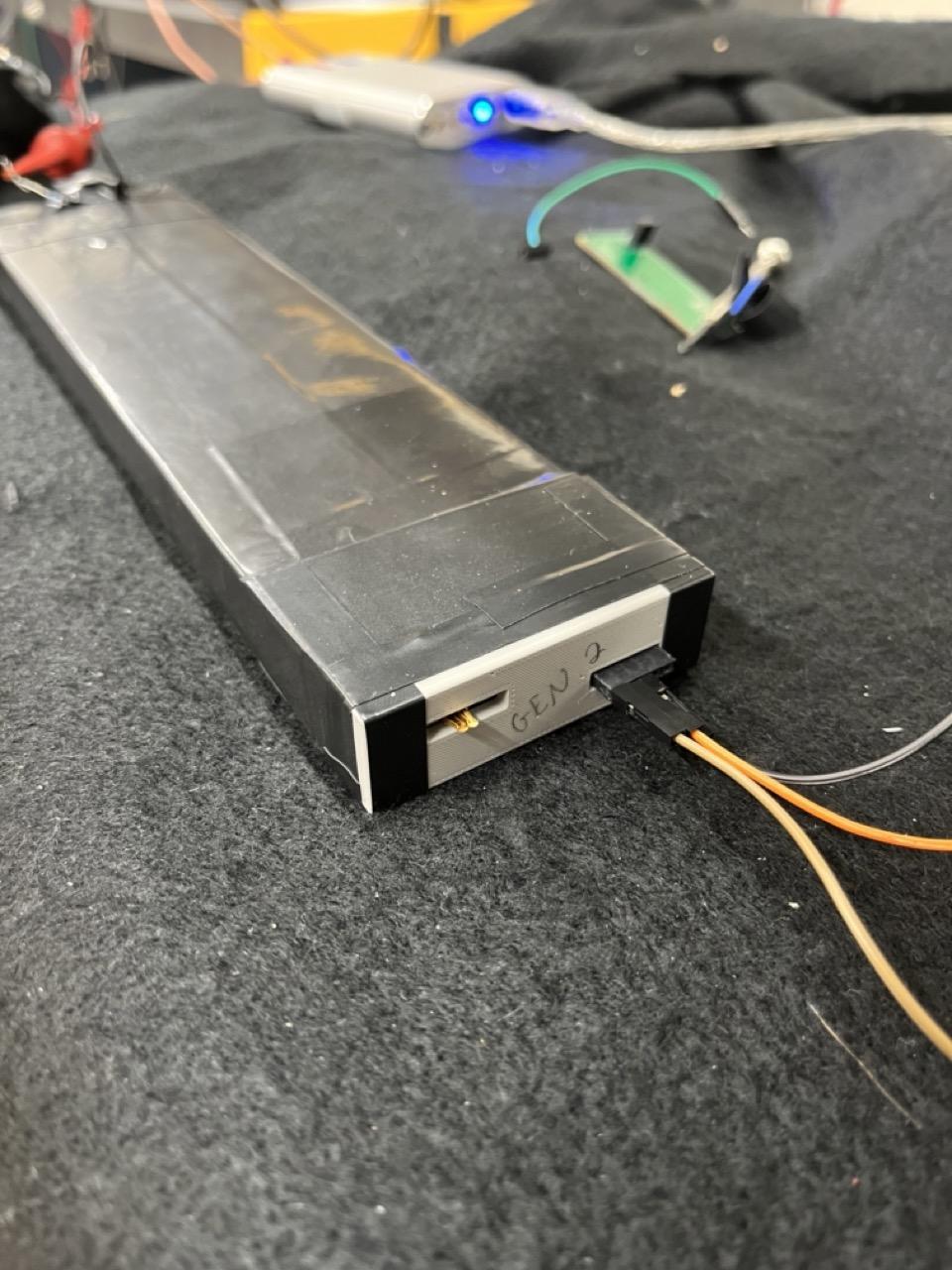 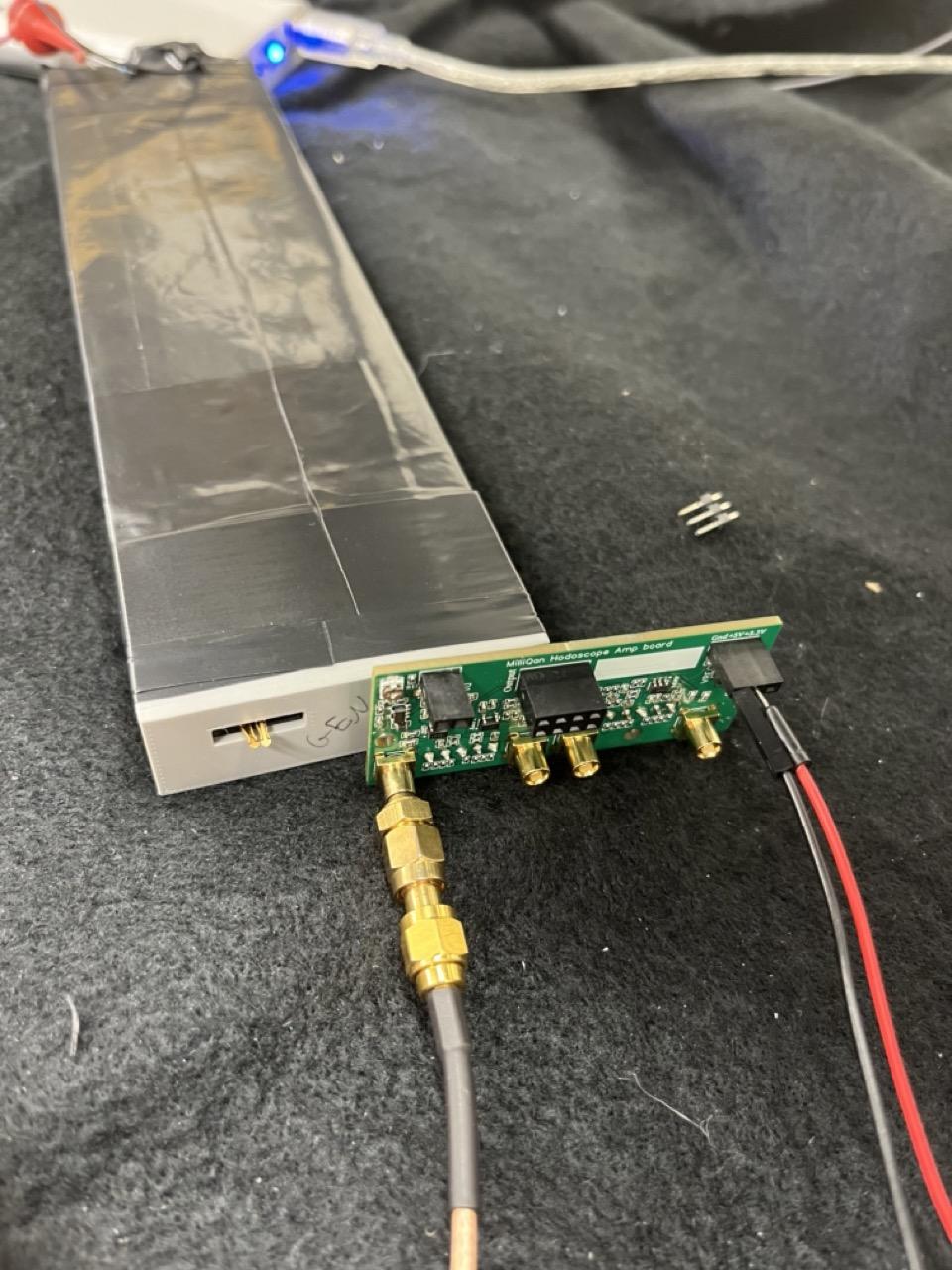 ‹#›
Digital Signal Output
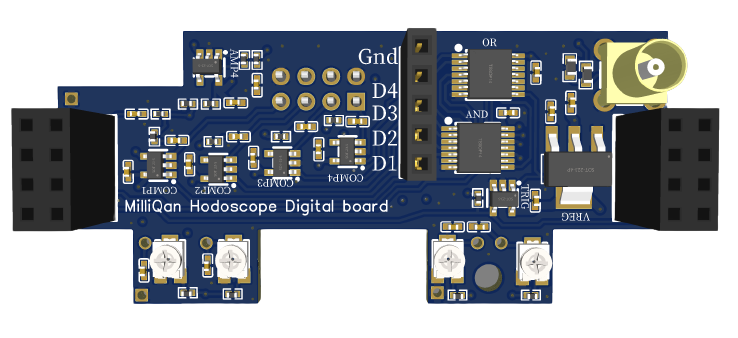 Digital Board Overview
Analog Signal Inputs
Inter-Board Connections and Logic
Converts analog signals into digital pulses
Comparator Circuits
Threshold Adjustment
Other Boards
Other Channels
Input Amplified Voltage
Logic Outputs
AND
Digital Output
Comparator
Threshold Voltage
Logic Outputs
OR
Other Channels
Other Boards
‹#›
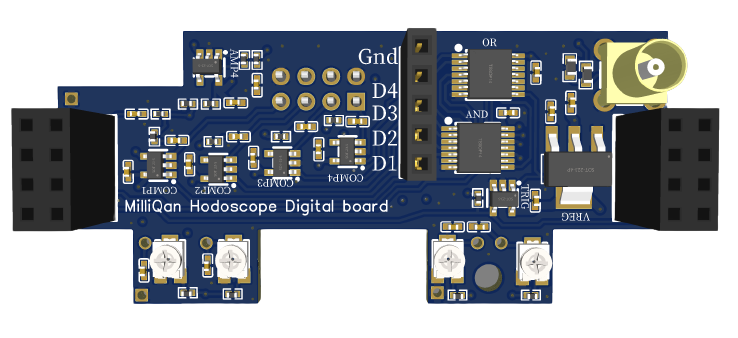 Digital Signal
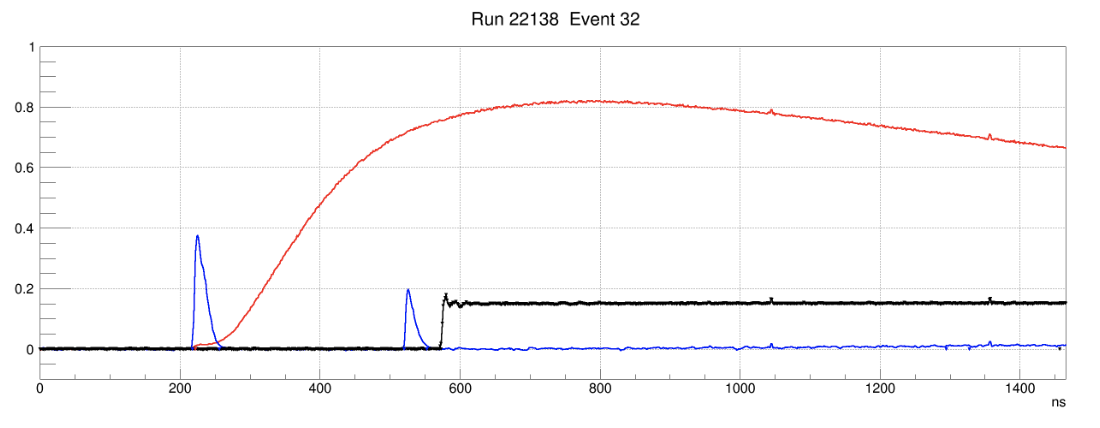 Analog Signal (Input)
Vth
Vthreshold
‹#›
Electronics Flow
Digitizer Board
Raspberry Pi Pico
Amplifier Board
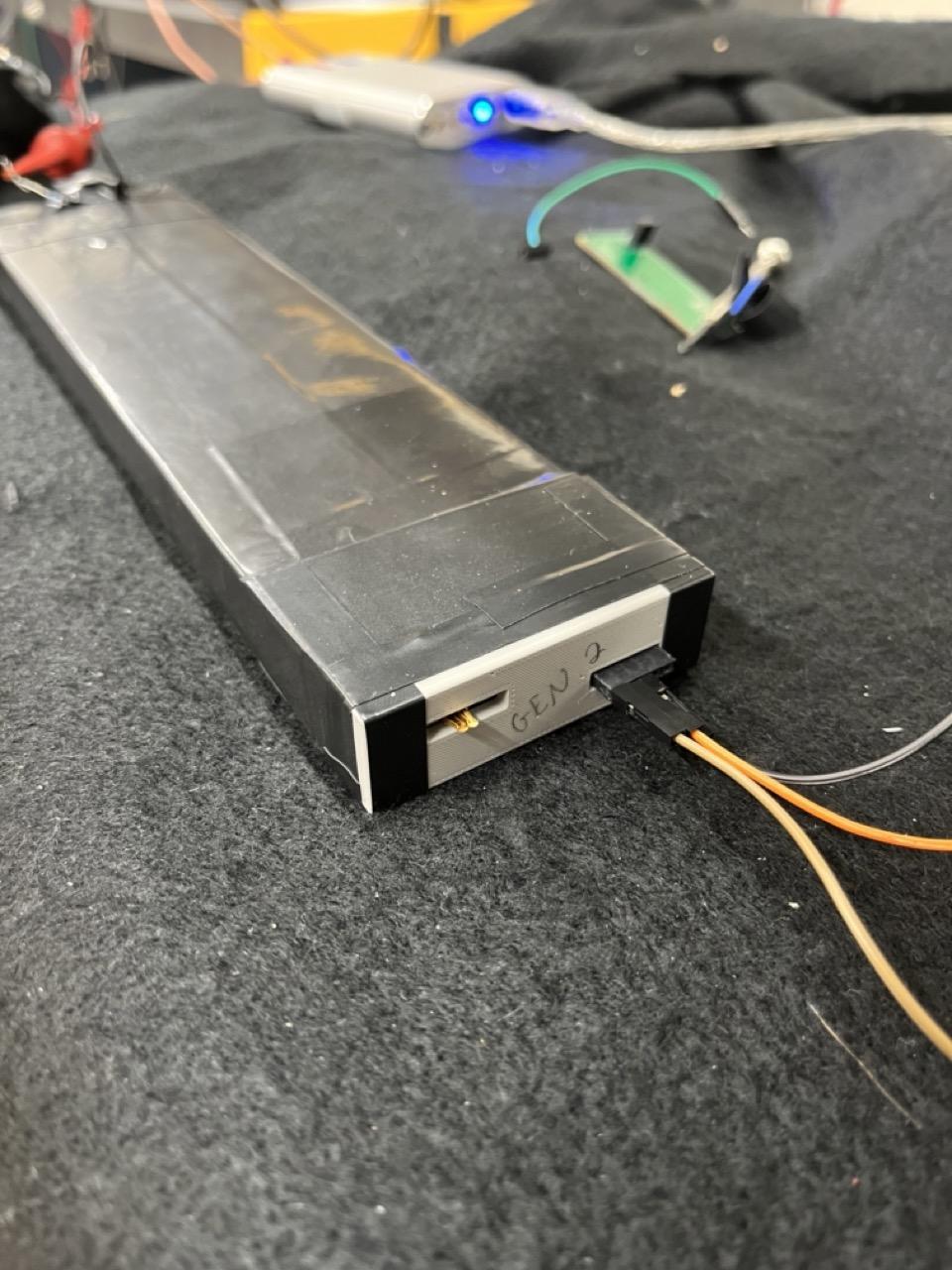 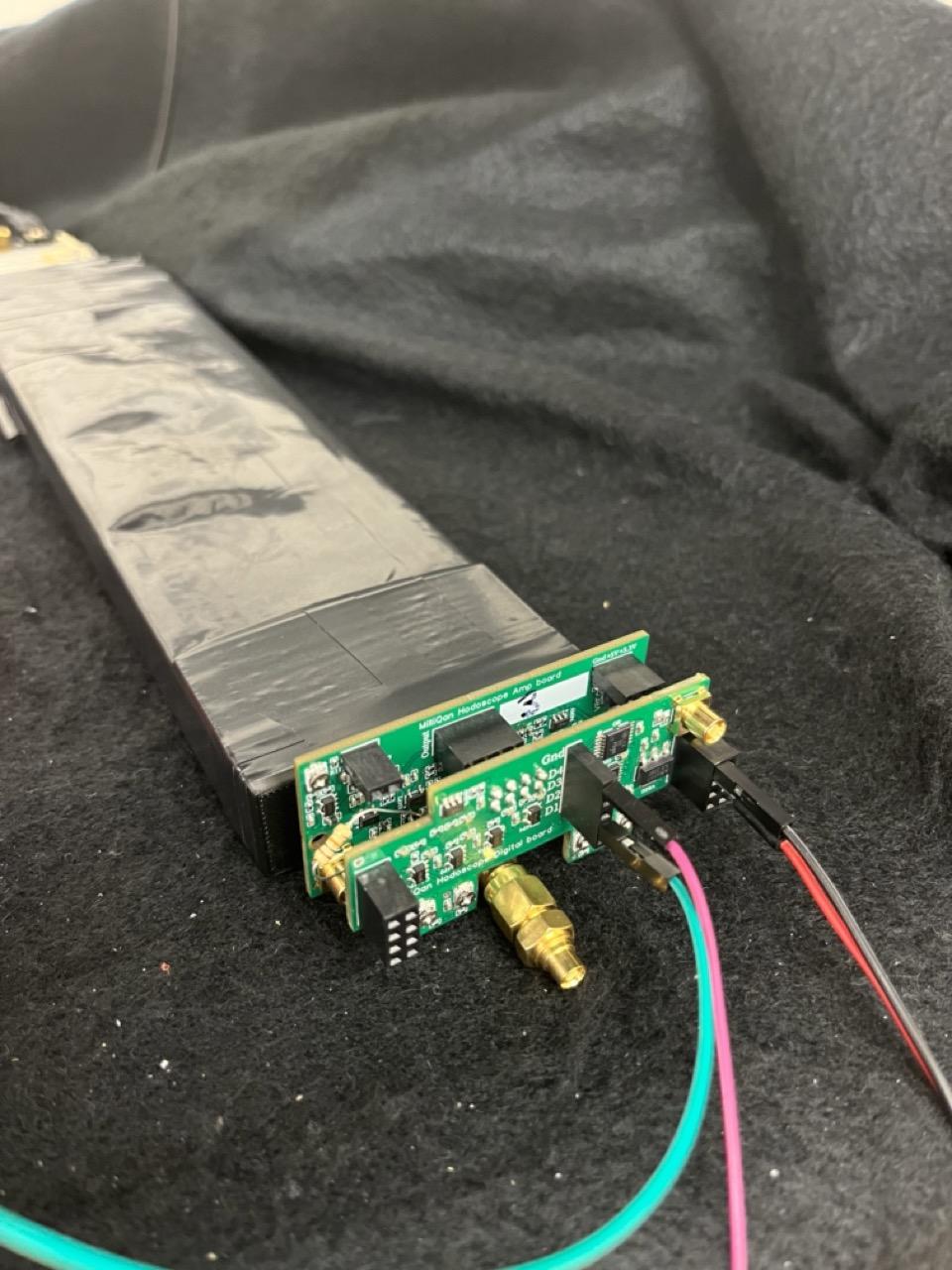 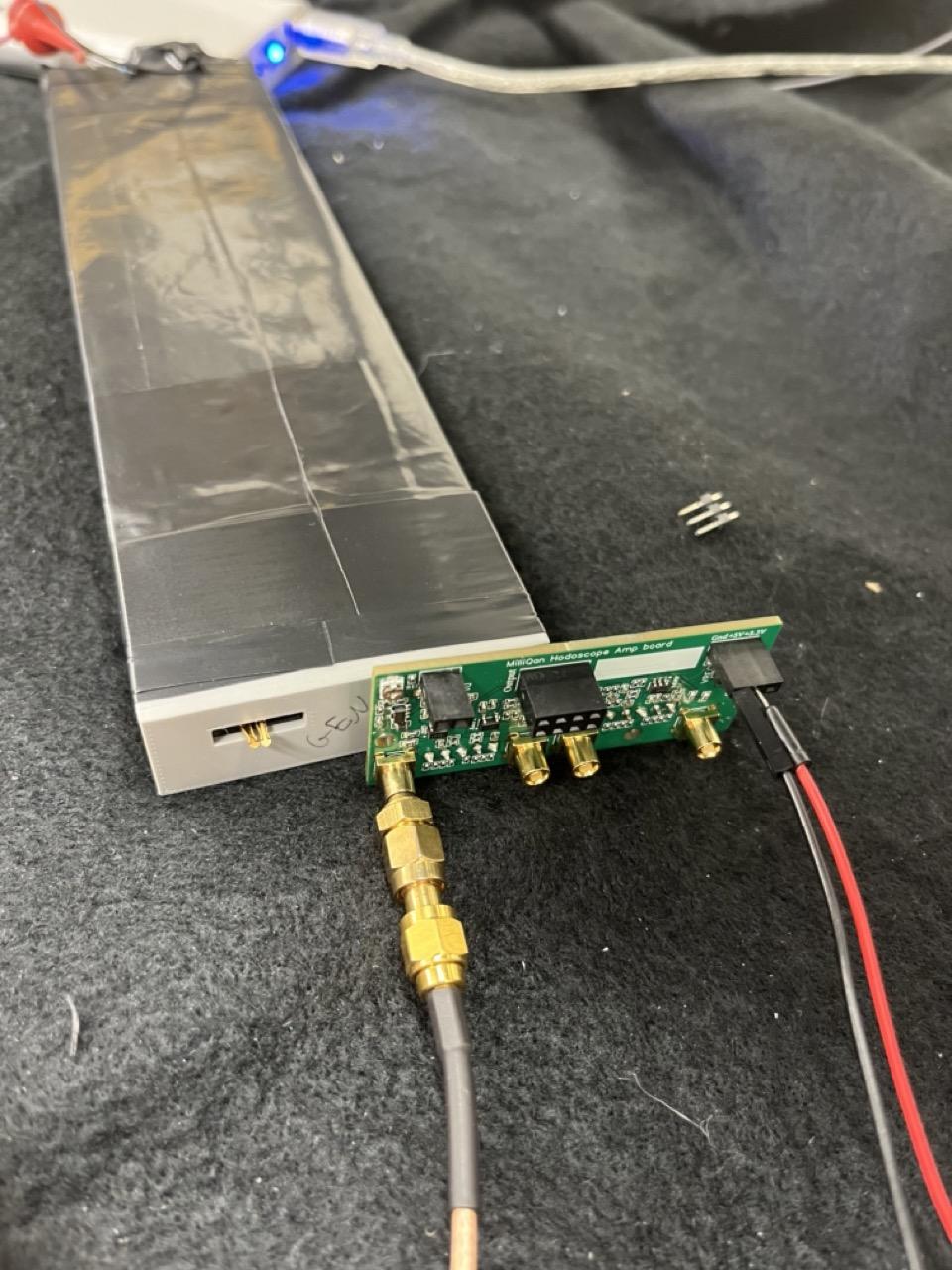 ‹#›
Readout
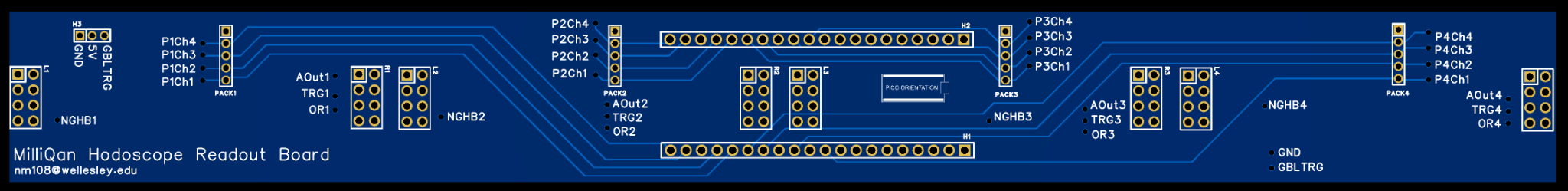 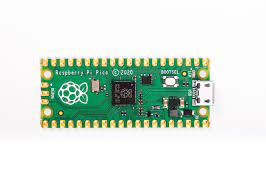 Digital Board 1
Digital Board 3
Pico
Digital Board 4
Digital Board 2
‹#›
Electronics Flow
Digitizer Board
Raspberry Pi Pico
Amplifier Board
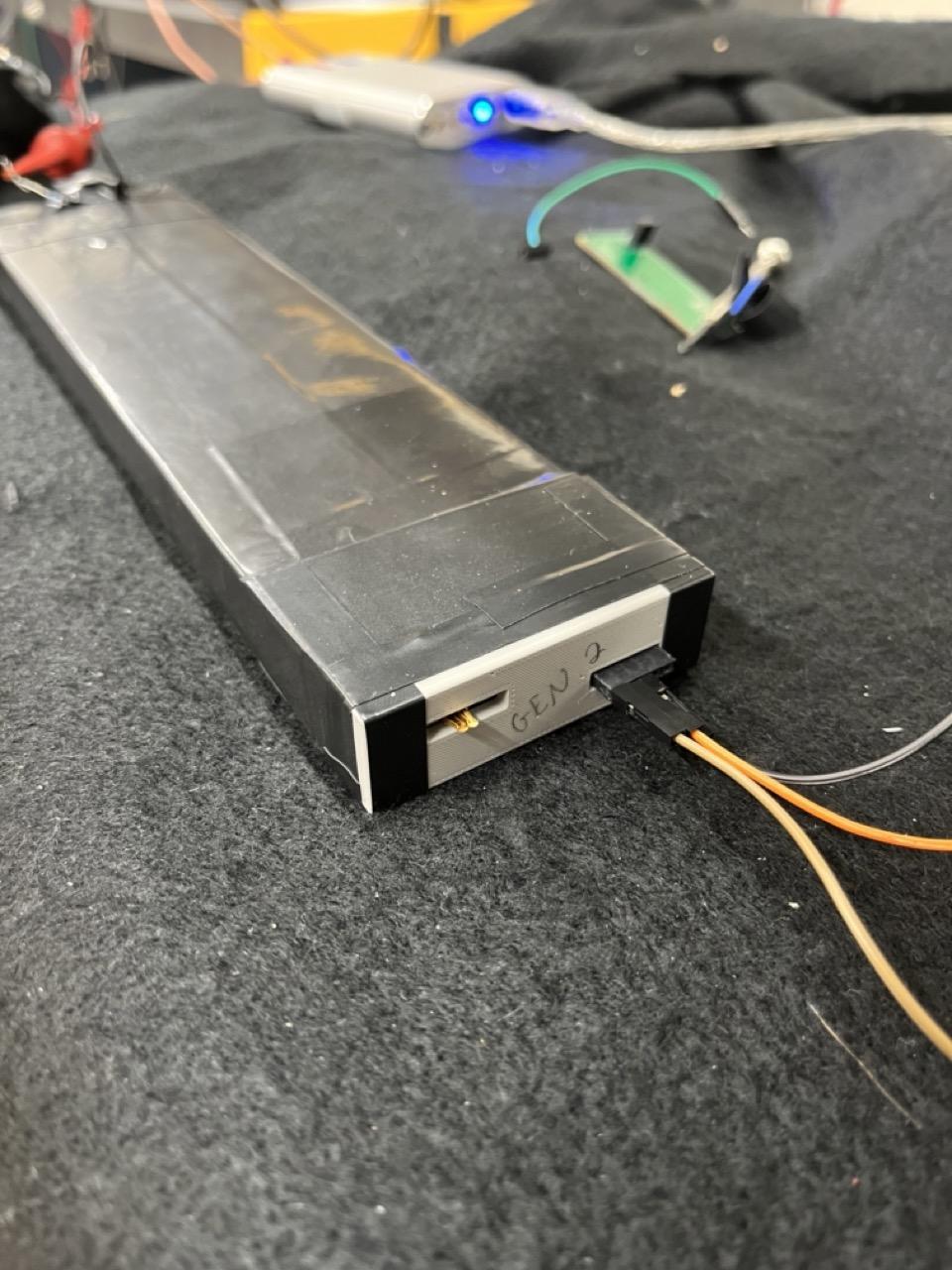 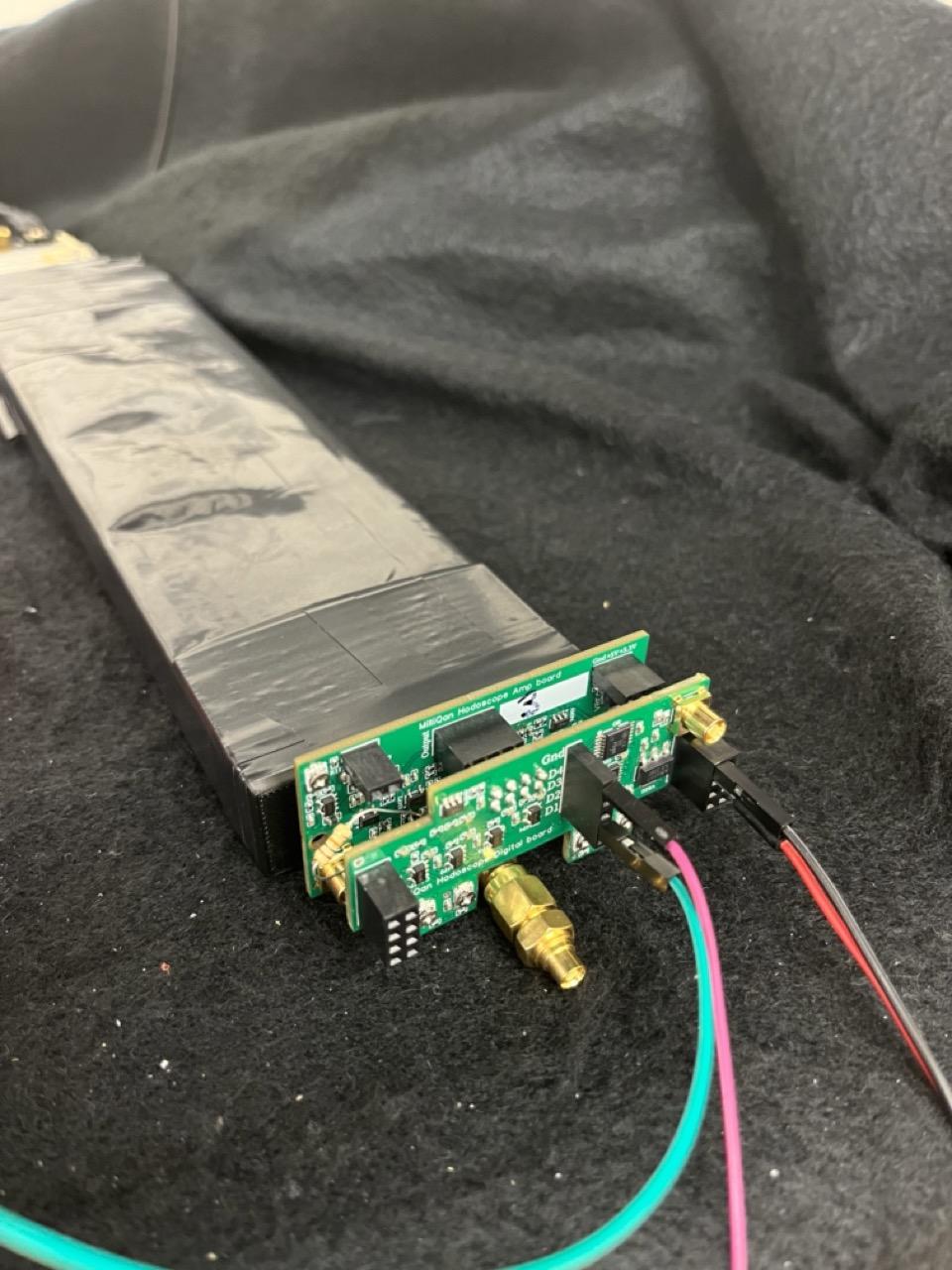 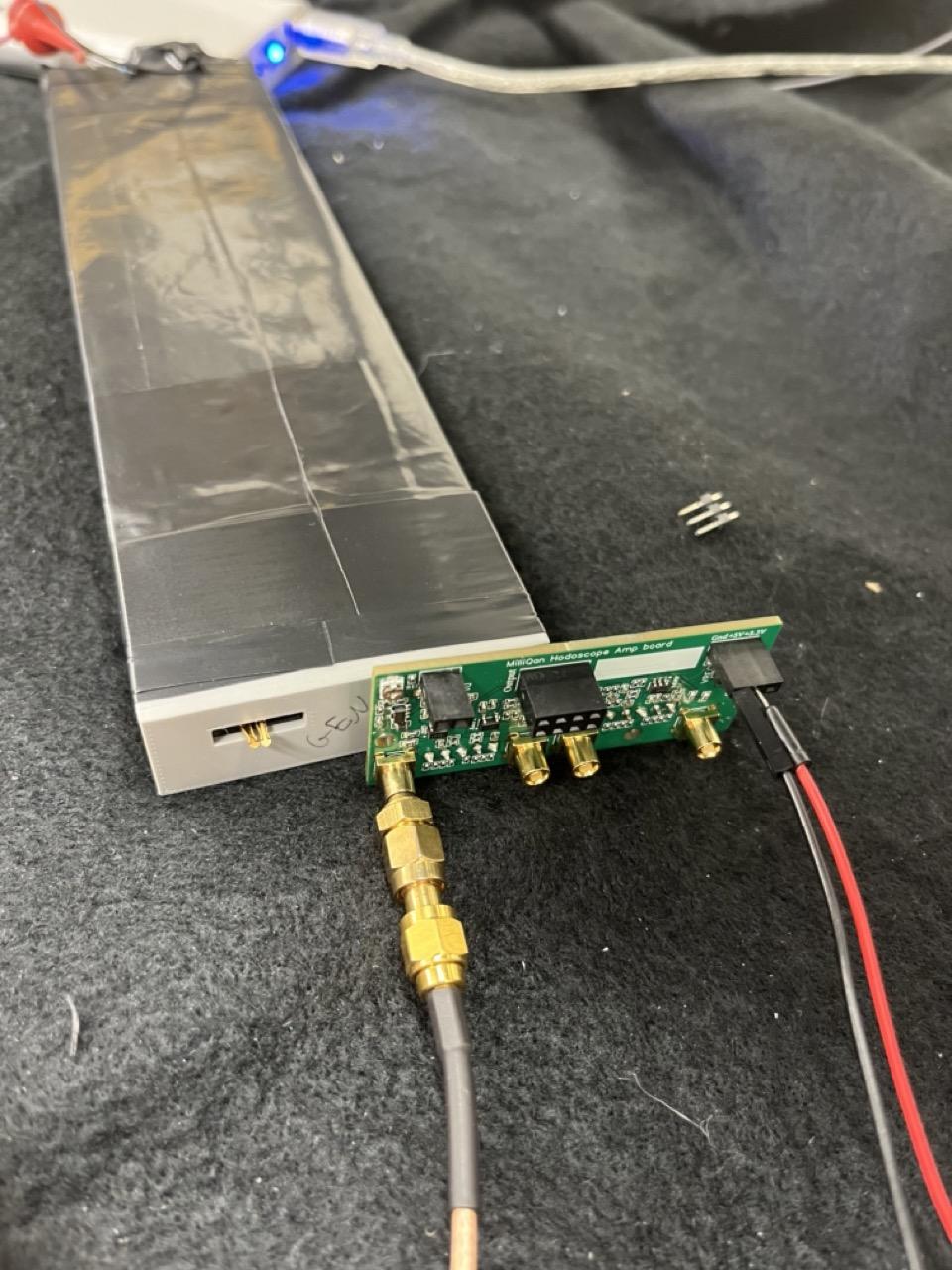 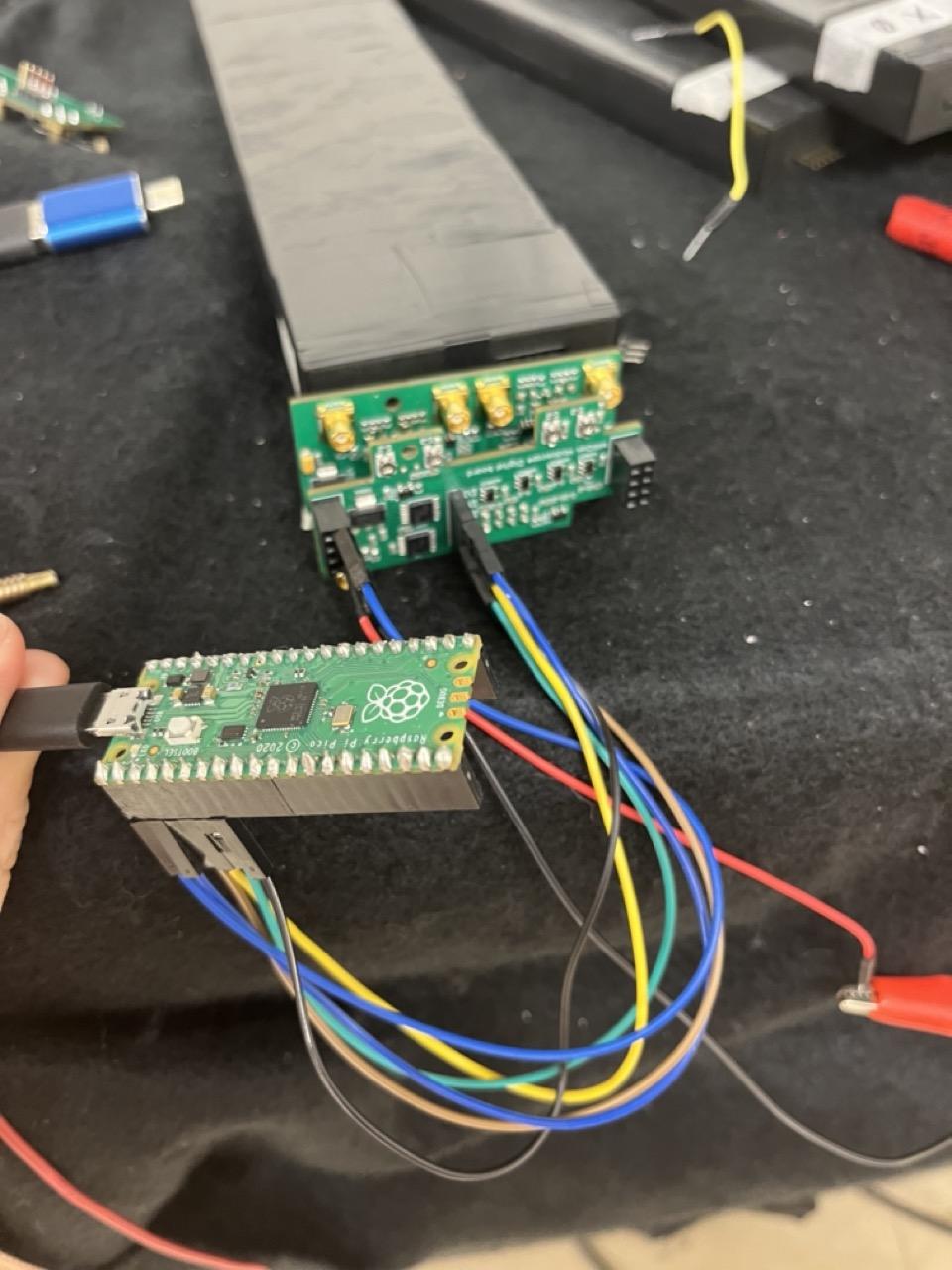 ‹#›
Pico Digital Analysis using PIO
Digital signal pulse widths can be very narrow:
Between 500-5,000 ns 
Too brief for typical pulse measurement techniques using micropython
Programmable Input/Output (PIO) capabilities
Extremely direct, but very limited
Records the values of all pins at once
Can only remember up to 8 reads
Can only trigger on one pin
Only 9 commands
‹#›
V
Pin 1
t (ns)
Rising edge triggers start of data collection
1
1
1
1
1
1
0
0
‹#›
V
Pin 1
t (ns)
V
1
1
1
1
1
1
0
0
Pin 2
t (ns)
0
0
0
1
1
0
0
0
‹#›
Each event gives an output of 8 32-bit integers
Pin 1
1
1
1
1
1
1
0
0
Pin 1
Pin 2
10000010000000000000000000000000
10100010000000000000000000000000
10100110000000000000000000000000
11100110000000000000000000000000
11000110000000000000000000000000
00000110000000000000000000000000
00000100000000000000000000000000
00000000000000000000000000000000
Measurement 1
0
0
0
1
1
0
0
0
Pin 3
0
1
1
1
0
0
0
0
… etc.
100…
101…
‹#›
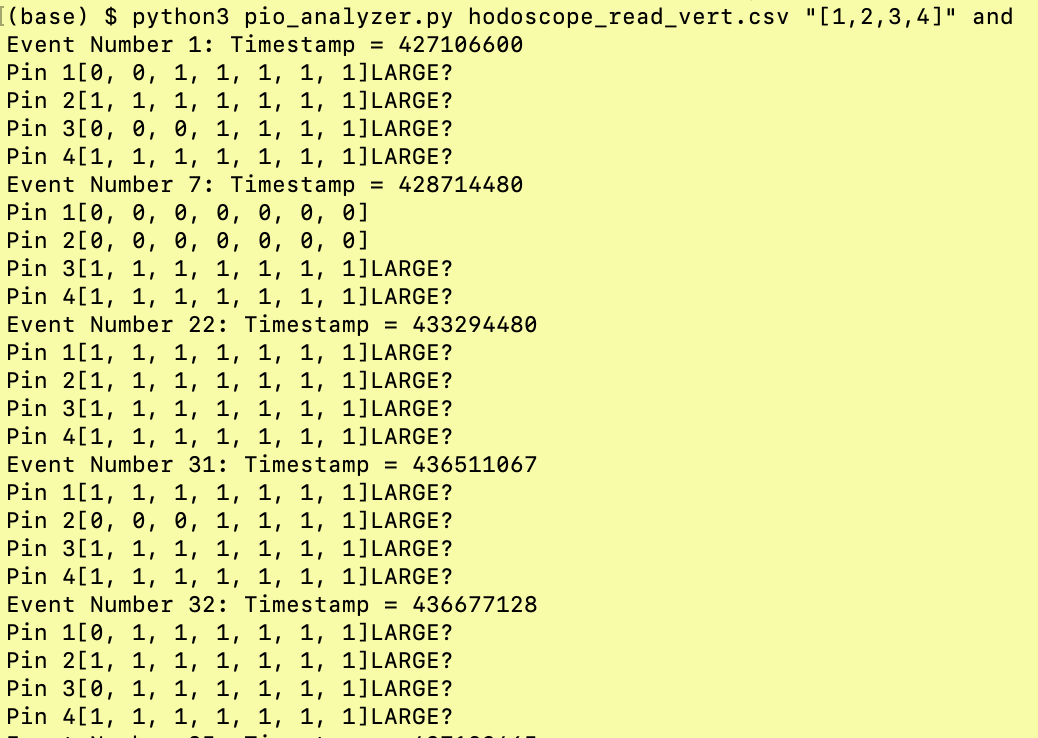 Pin 1
0
0
1
1
1
1
1
1
Pin 2
1
1
1
1
1
1
1
1
Pin 3
0
0
1
1
1
1
1
1
Pin 3
1
1
1
1
1
1
1
1
‹#›
Putting it all together: Measuring Muons
Using one pack of 4 bars and all electronics from end-to-end
Collected data in two orientations: horizontal and vertical
16/100 events 
were coincident on two or more bars
2/100 events 
were coincident on two or more bars
‹#›
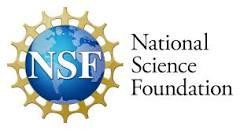 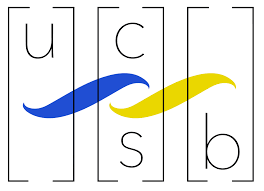 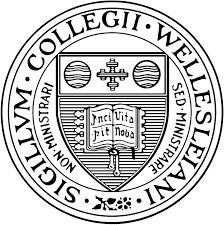 Special thanks to:

Graduate mentor Ryan Schmitz 
Faculty mentor David Stuart
All members of the Stuart lab and milliQan team
UCSB REU director Sathya Guruswamy
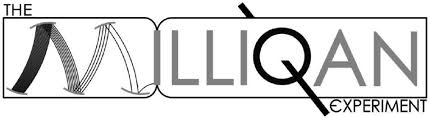 This project was funded by NSF Grant PHY-1852574c
‹#›
Final Steps and Implementation
Fine-tune electronics to reduce noise and improve confidence
Adjusting Vbias, trigger thresholds, and better characterize signals vs. noise
Finish constructing multiple packs to perform multi-pack coincidence and tracking
Order and test readout boards
Allows for assembly of multiple layers
Write a detailed procedure for building and testing the hodoscope and its components
‹#›
Hodoscope Packs
SiPM Boards
Amp Boards
Digital Boards
Readout Board
Pico
‹#›
Sources
https://www.sciencedirect.com/science/article/pii/S0370269315003287?via%3Dihub
Description of MilliQan, millicharged particles, BSM theory
https://arxiv.org/abs/1607.04669 
Bar detector proposal
https://journals.aps.org/prd/abstract/10.1103/PhysRevD.102.032002
Dark sector, MCPS, demonstrator, simulation
https://journals.aps.org/prd/abstract/10.1103/PhysRevD.104.032002
Dark sector, MCPs, bar detector, simulation
https://arxiv.org/abs/1311.0029
Dark matter, dark sector, other theories, mcps
https://www.sciencedirect.com/science/article/pii/0370269386913778
Holdom’s theory paper, loops, kinetic mixing, u(1) space
https://home.cern/science/physics/cosmic-rays-particles-outer-space
Cosmic rays
https://pubs.aip.org/aip/acp/article/536/1/3/573912/Physics-of-particle-detection
Scintillation, among other things
Thesis, Samuel Alcott
https://home.web.cern.ch/science/physics/standard-model 
Standard model
https://home.web.cern.ch/science/physics/dark-matter 
Dark matter
https://cds.cern.ch/record/2791279/files/LHCC-P-020.pdf 
Technical proposal for MilliQan
‹#›